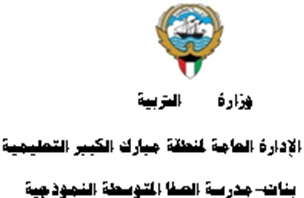 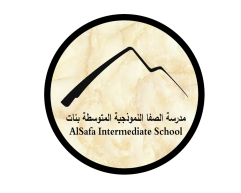 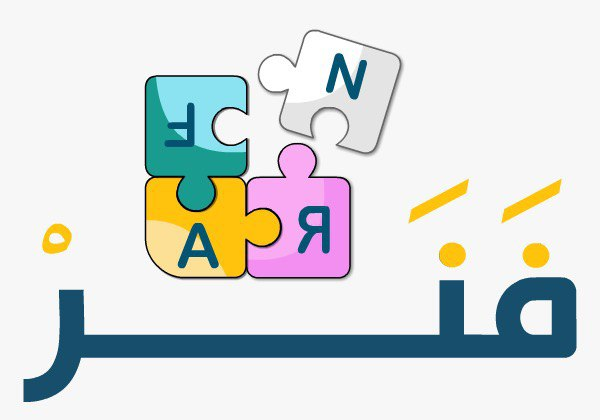 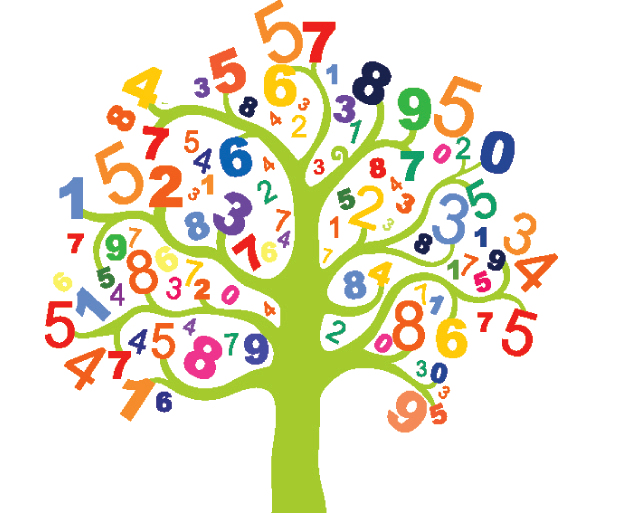 (4-4): مساحة متوازيات الأضلاع والمثلثاتإعداد المعلمة: أ. نوره راشد
رئيسة قسم الرياضيات : هنادي العمران 
مديرة المدرسة : أ / ليلى حسين  اكبر
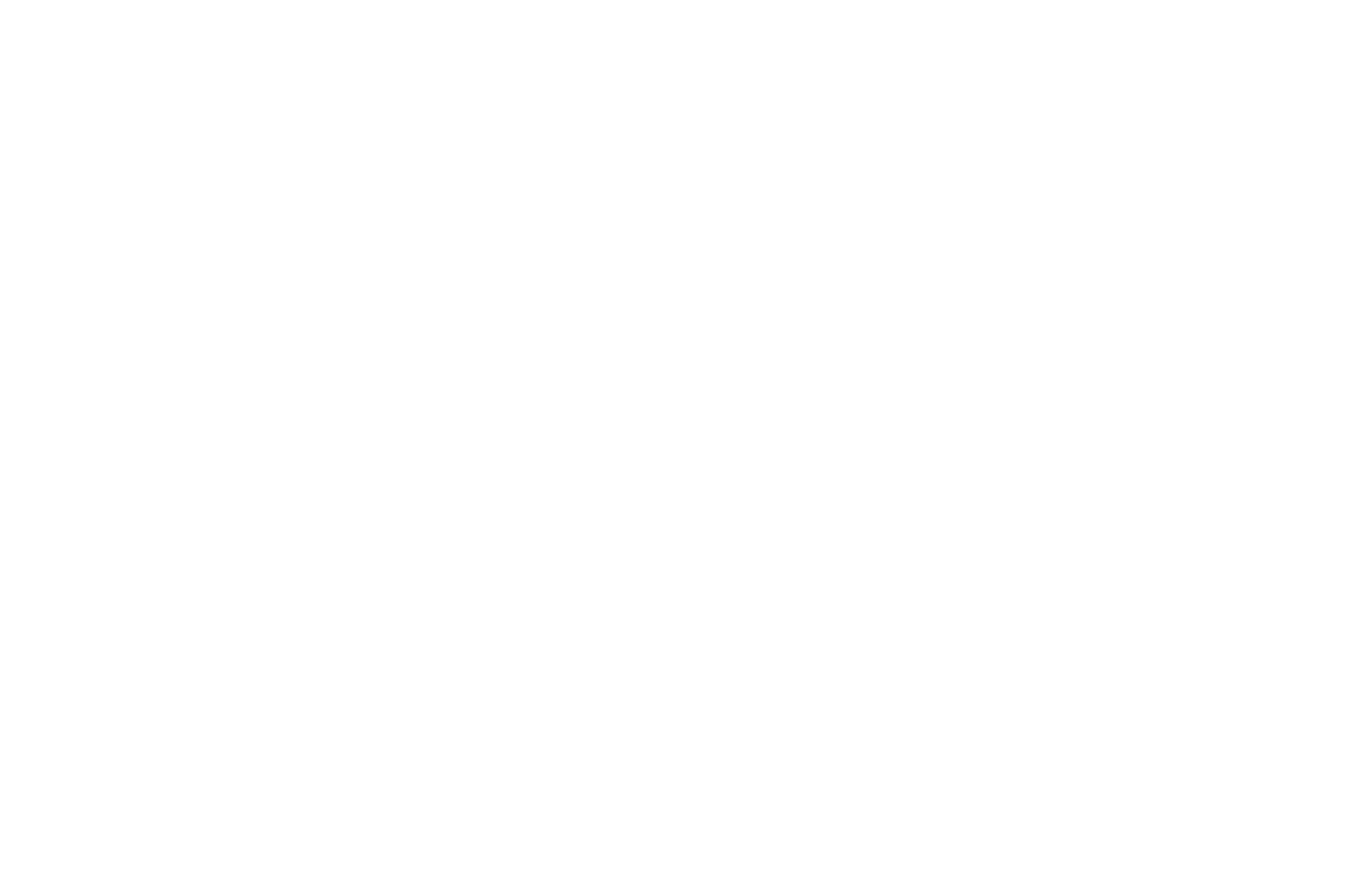 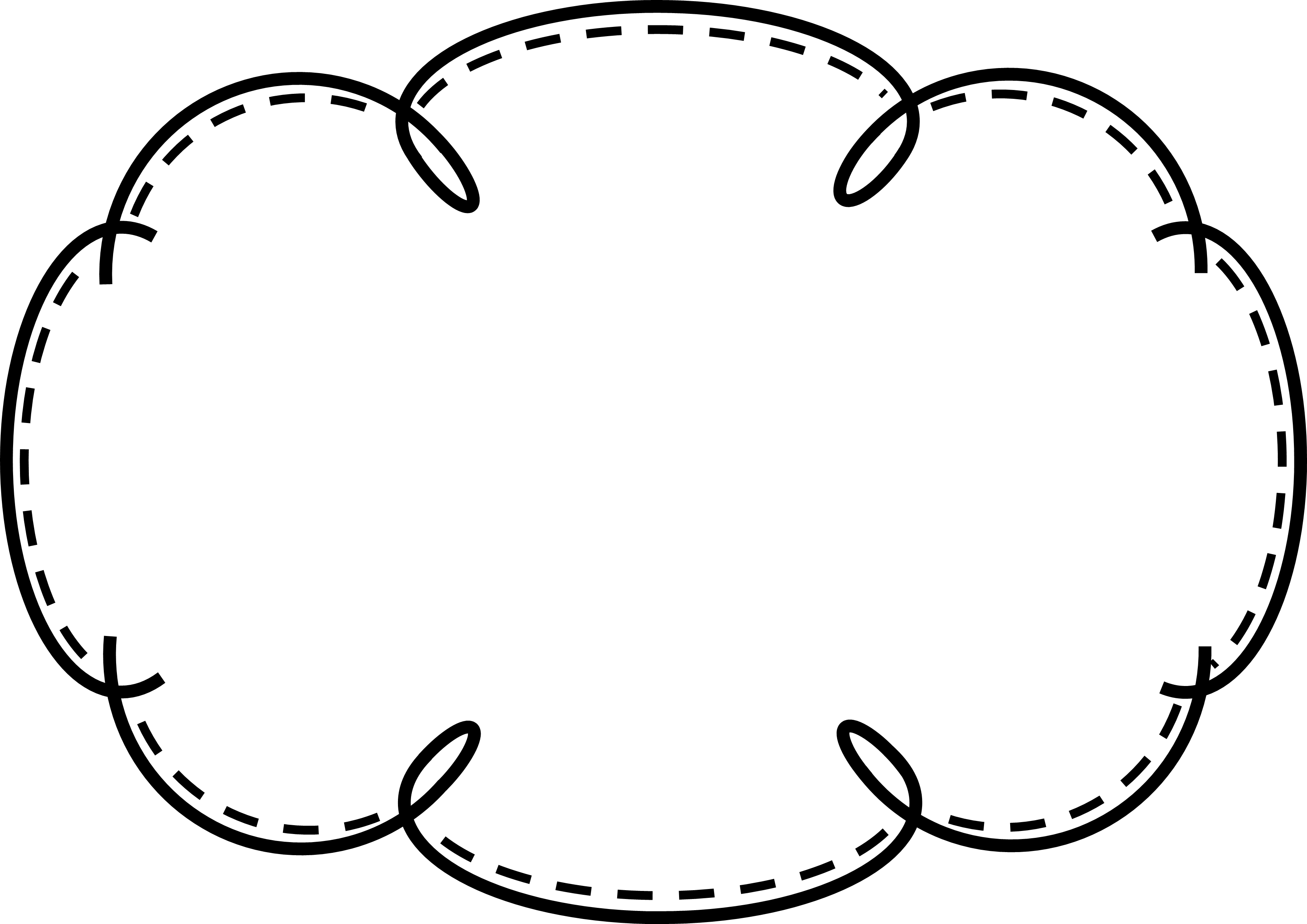 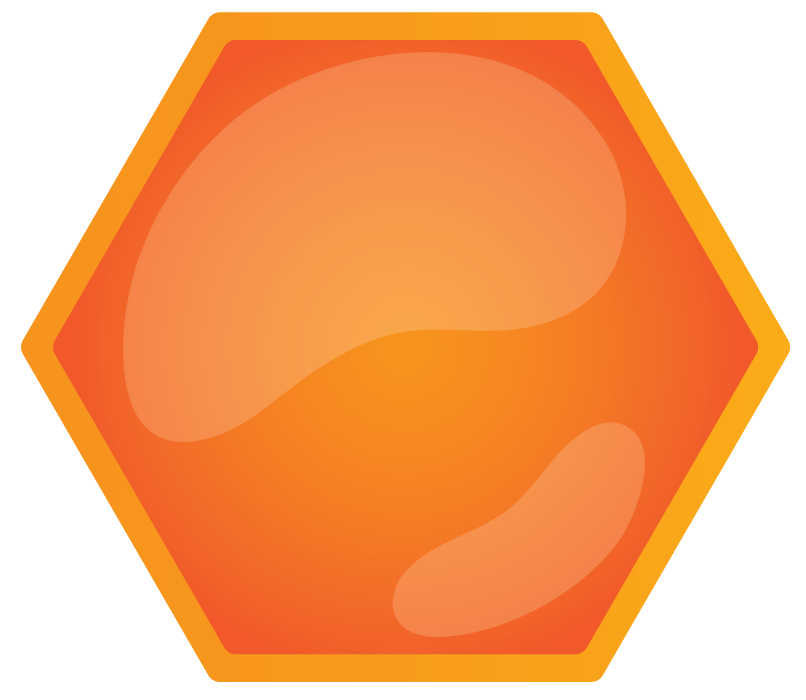 هيا نساعد نحول في جمع العسل
1
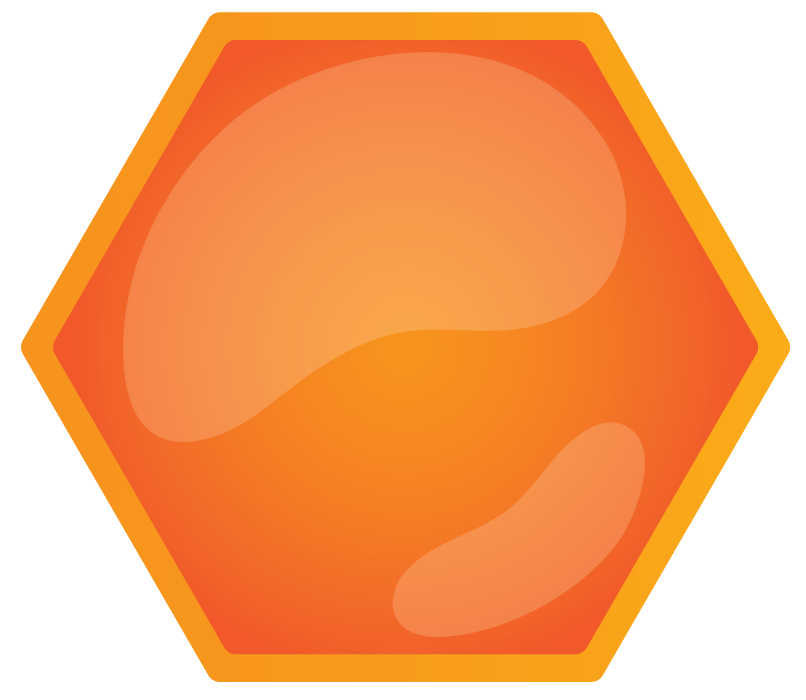 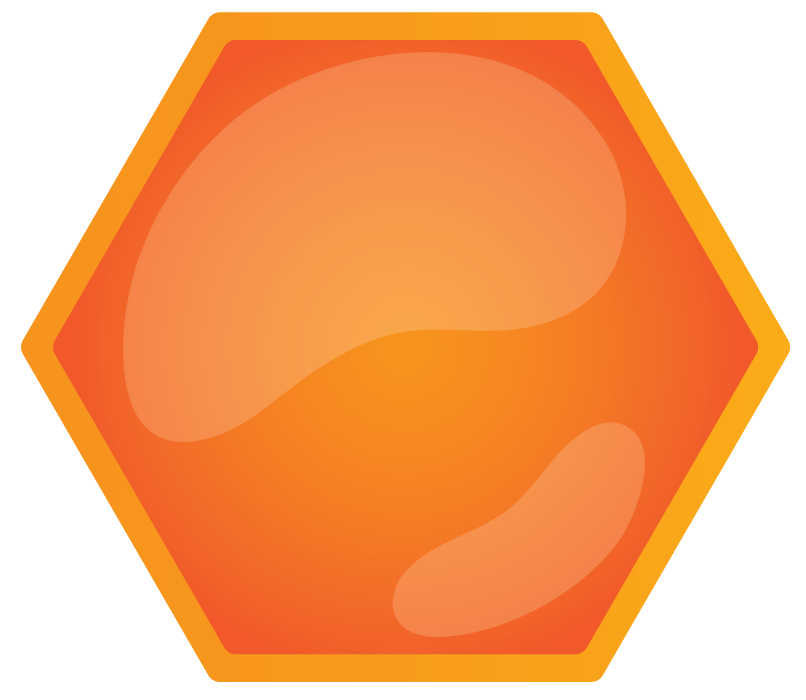 2
6
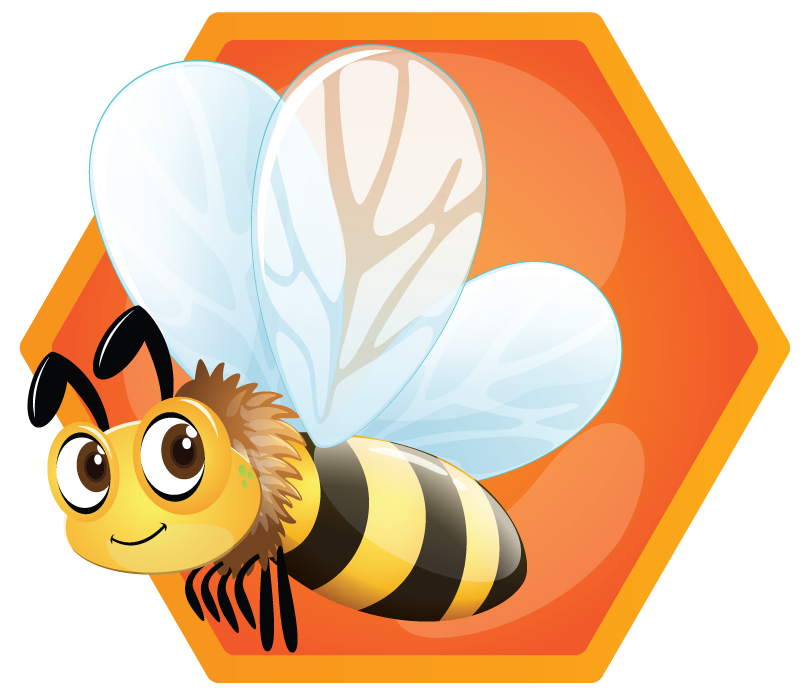 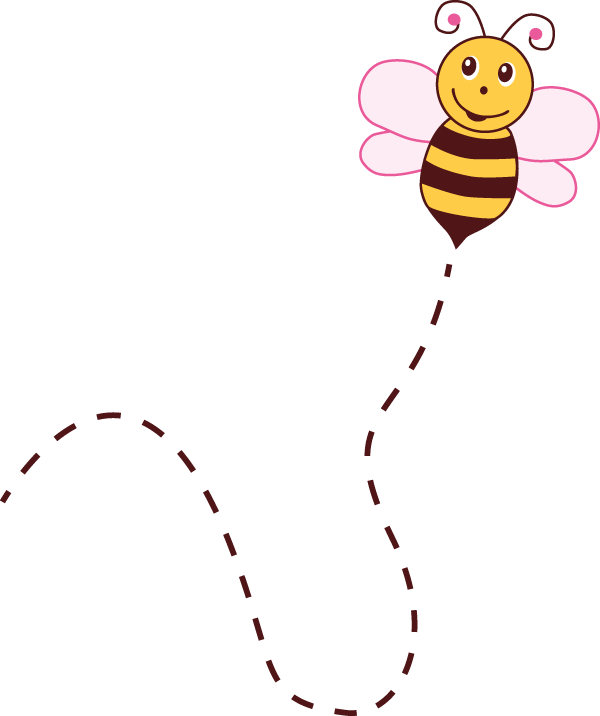 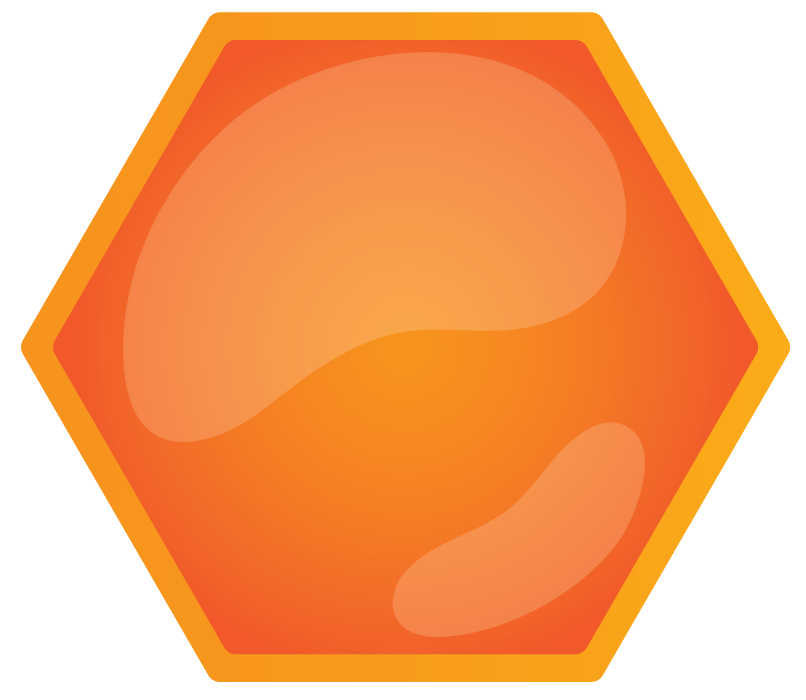 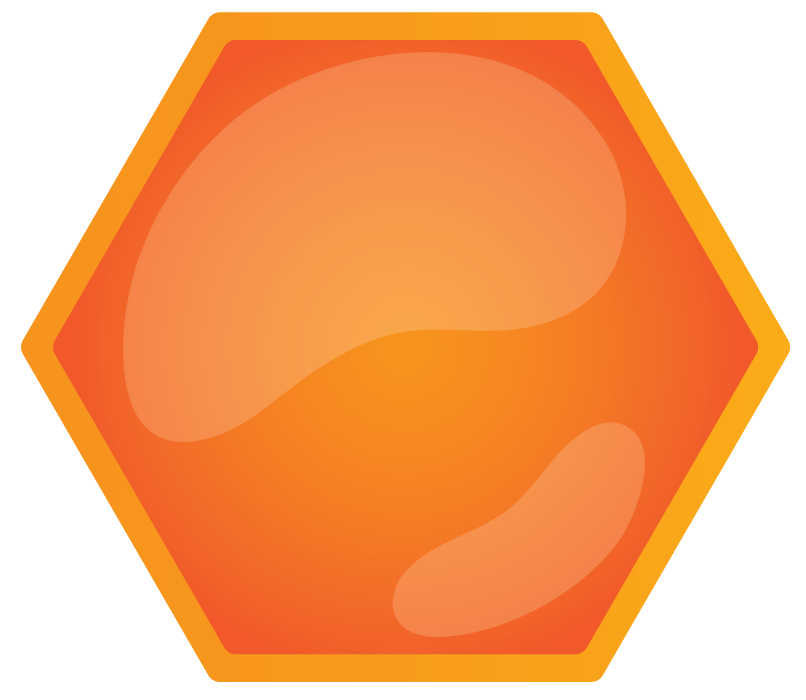 5
3
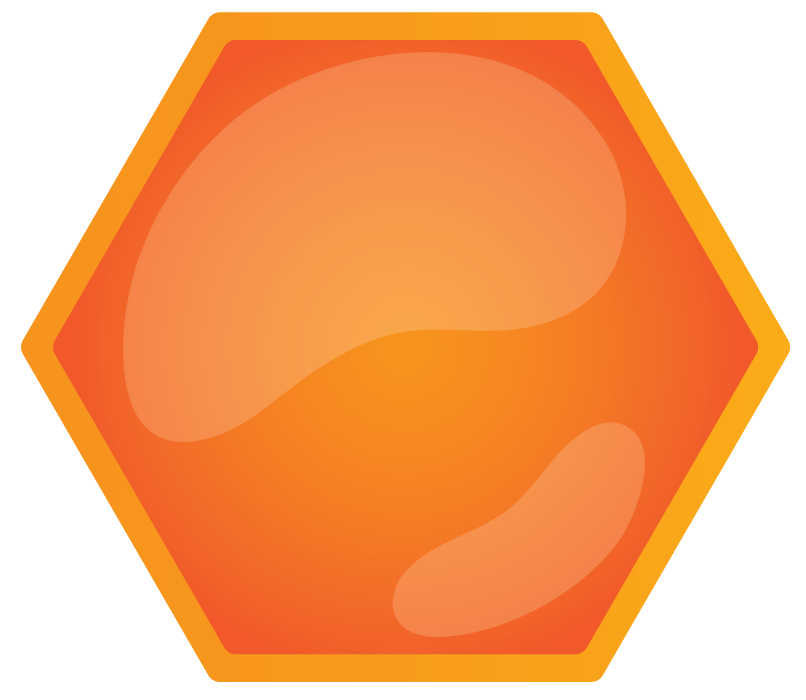 4
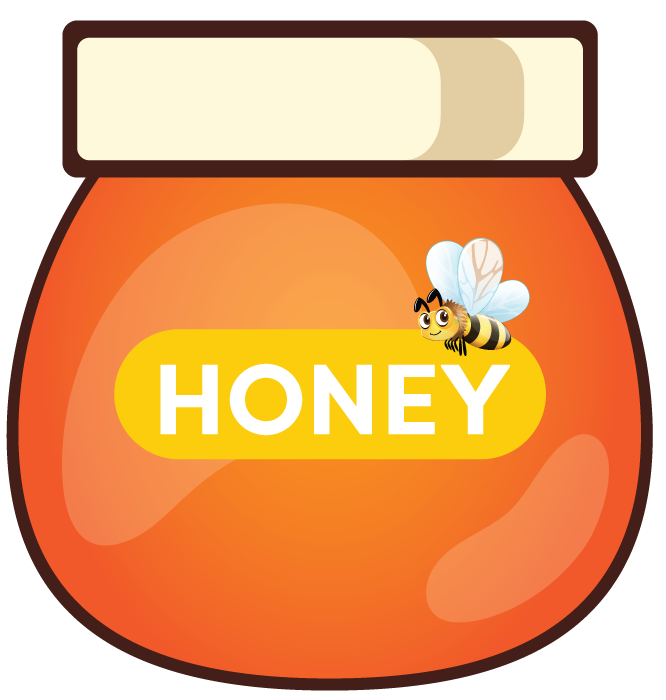 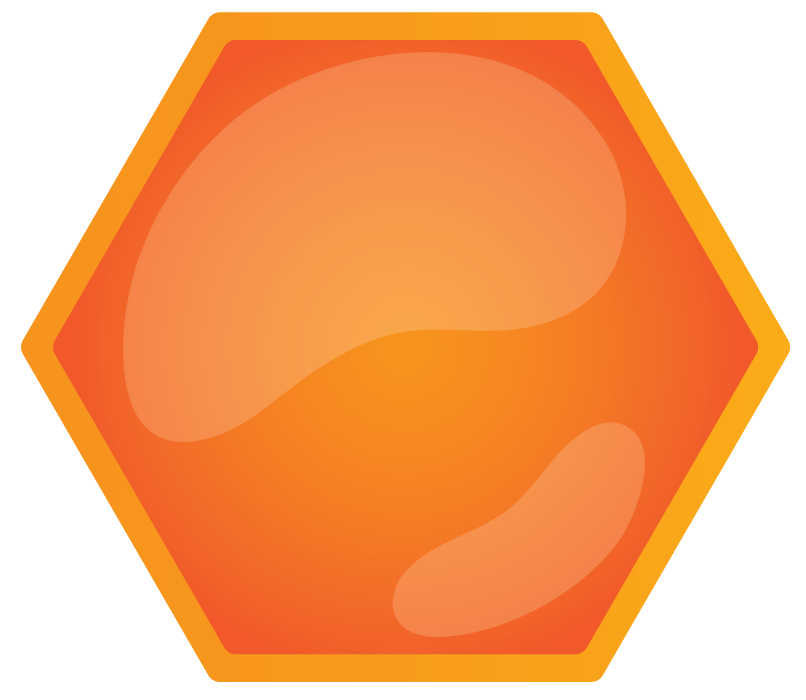 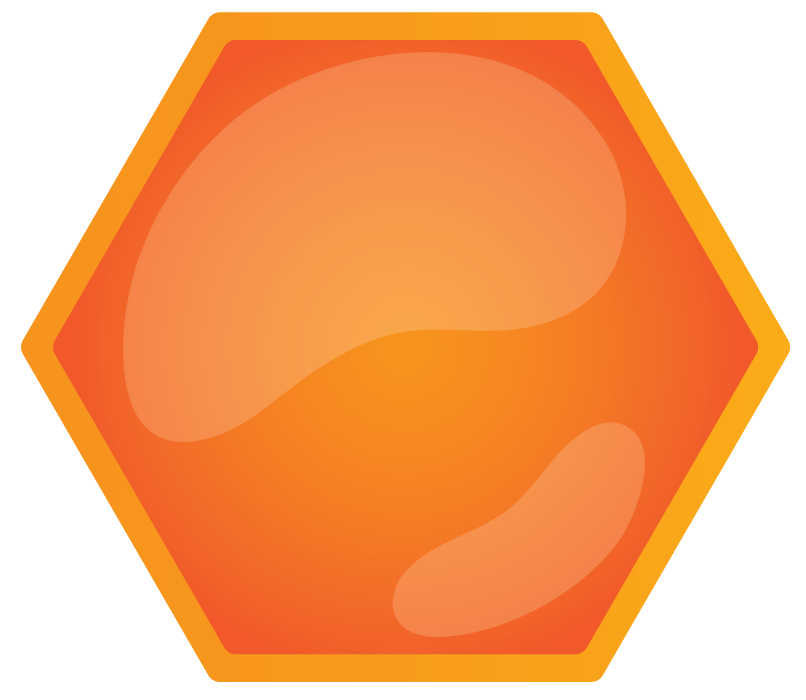 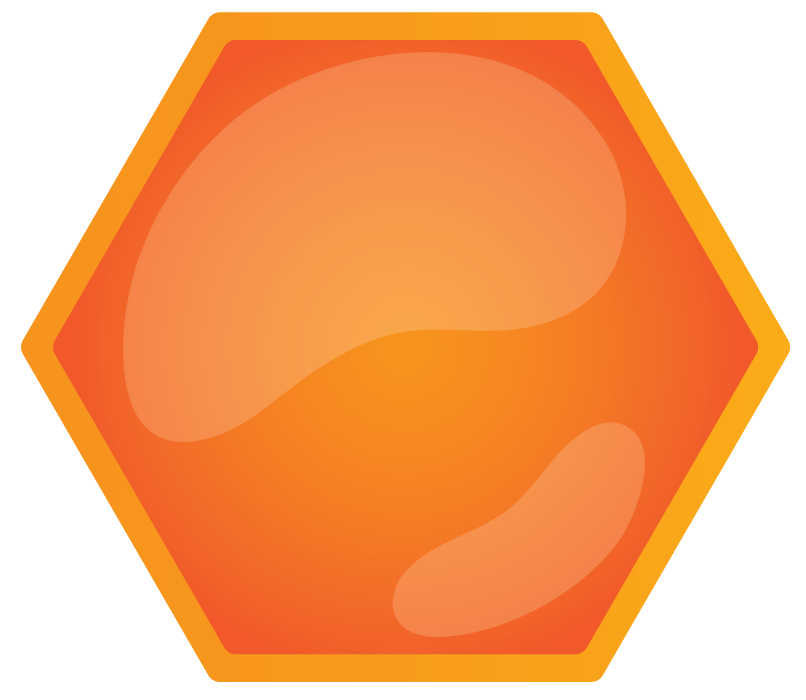 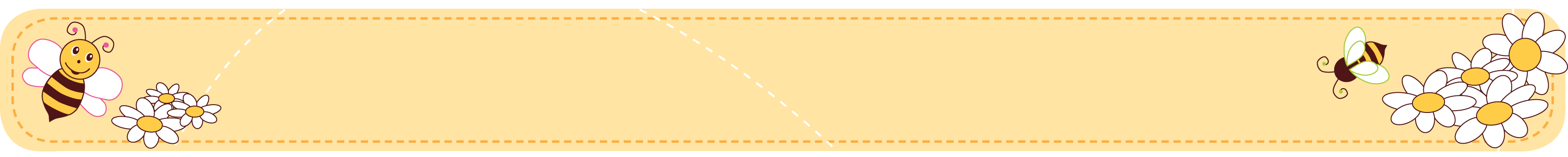 10
16
12
أوجدي ناتج:   2 × 8
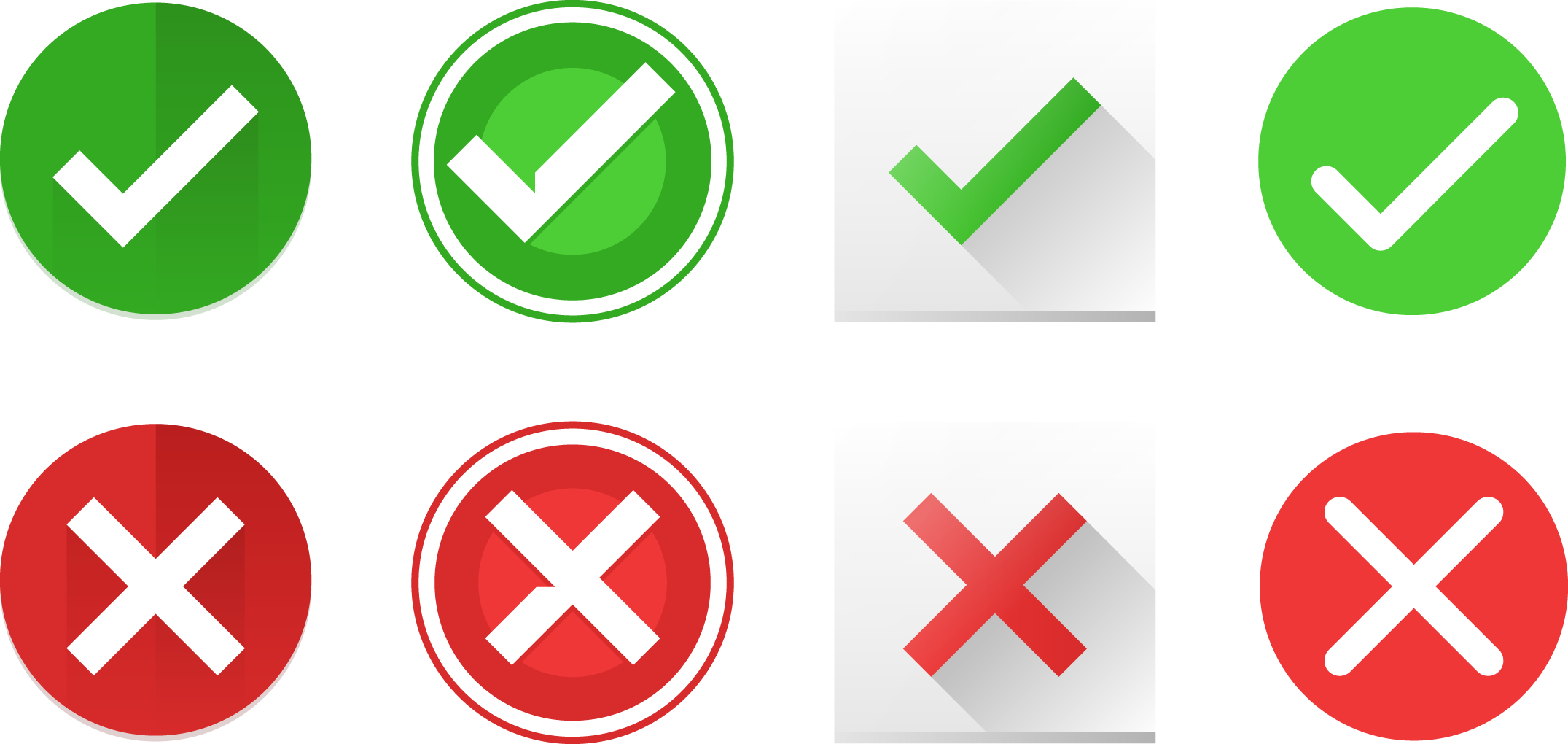 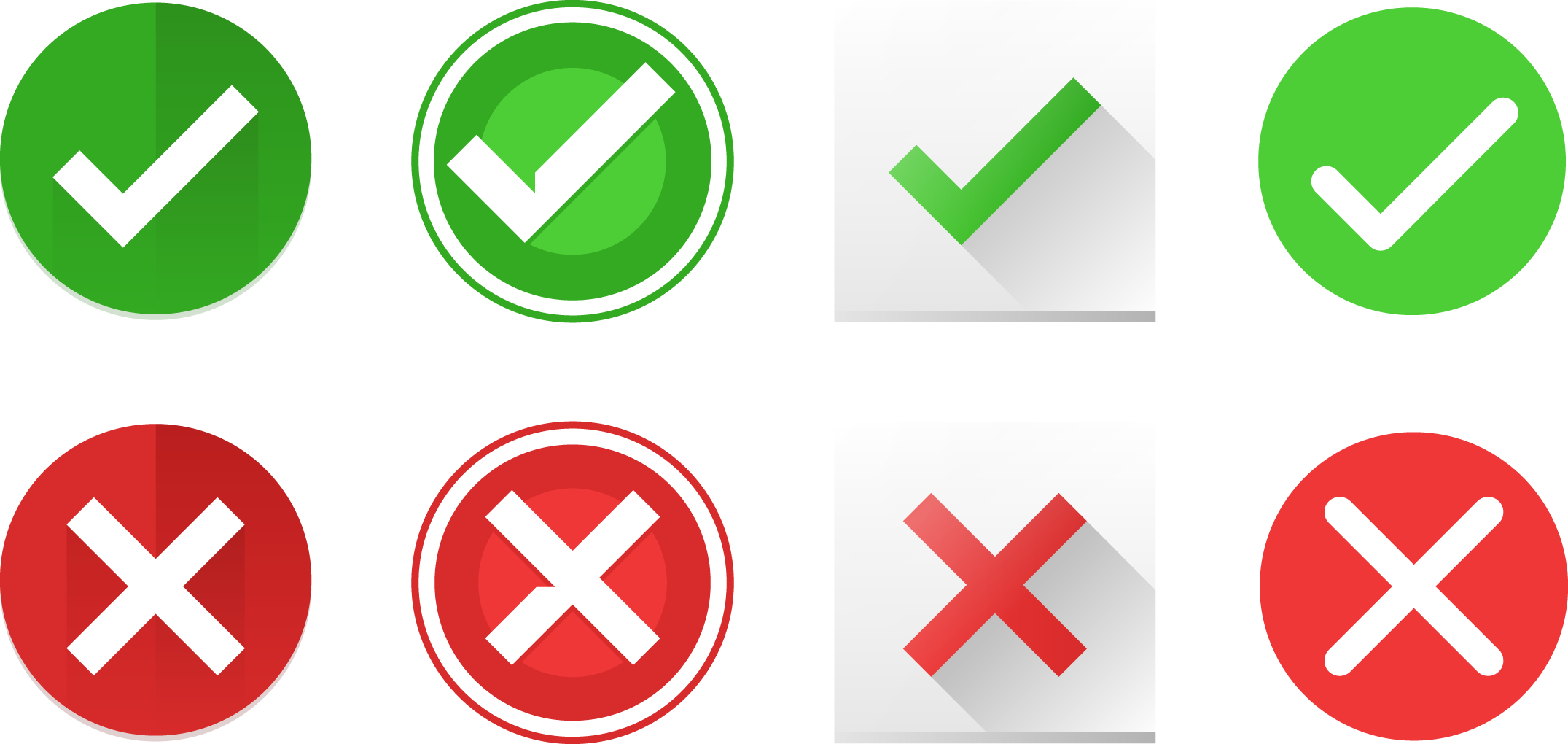 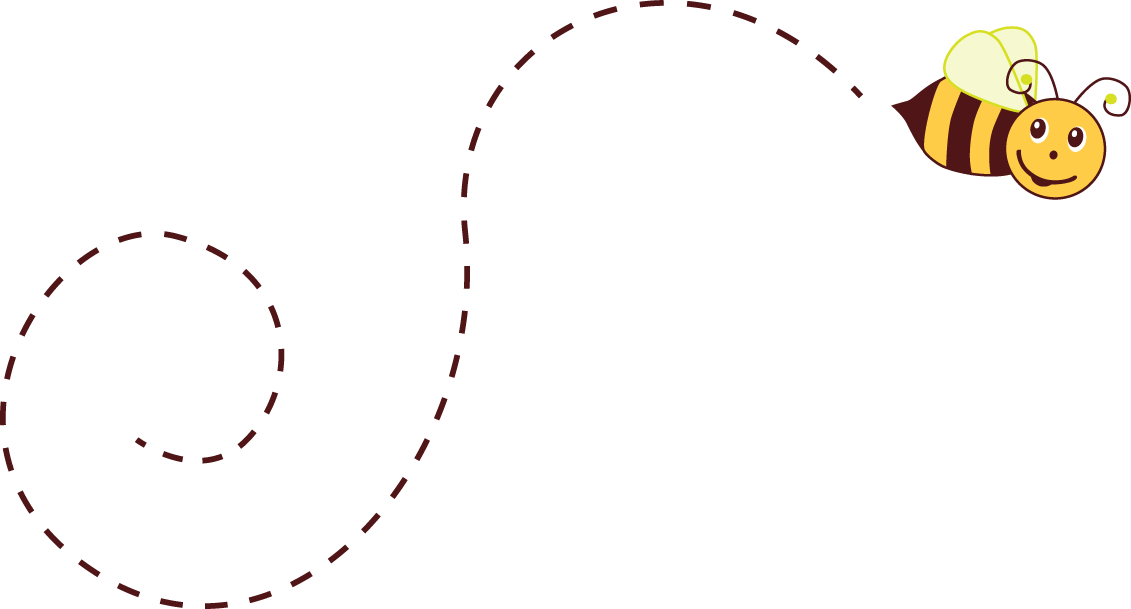 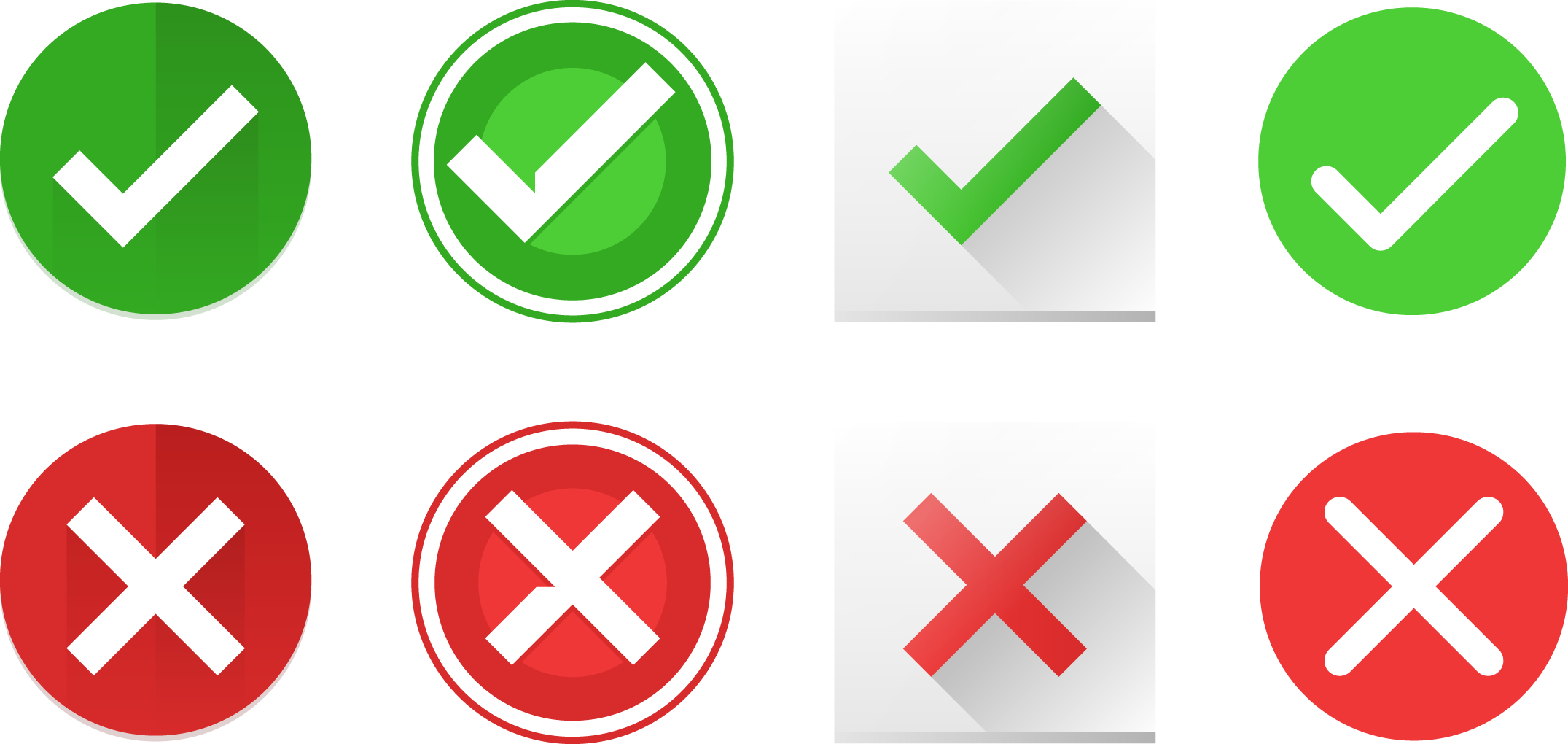 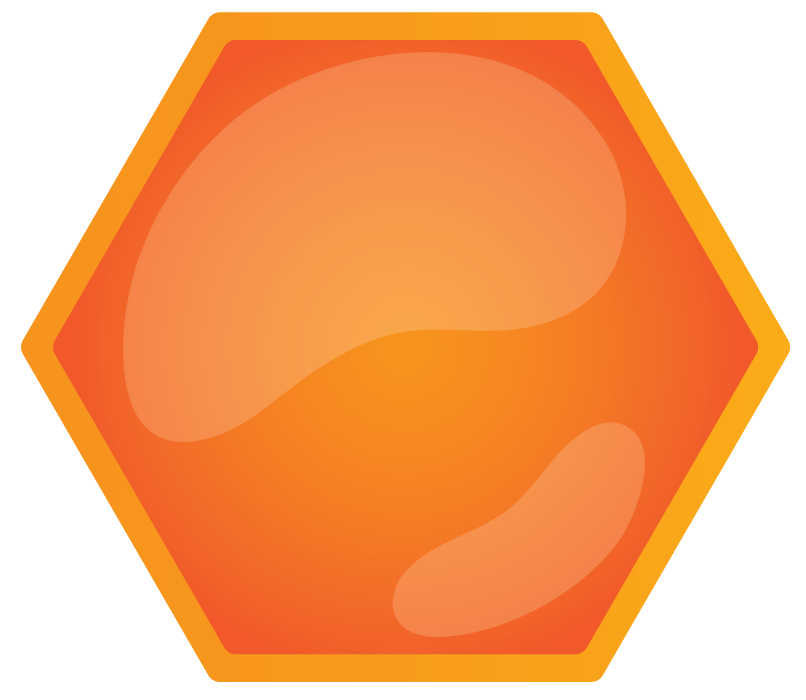 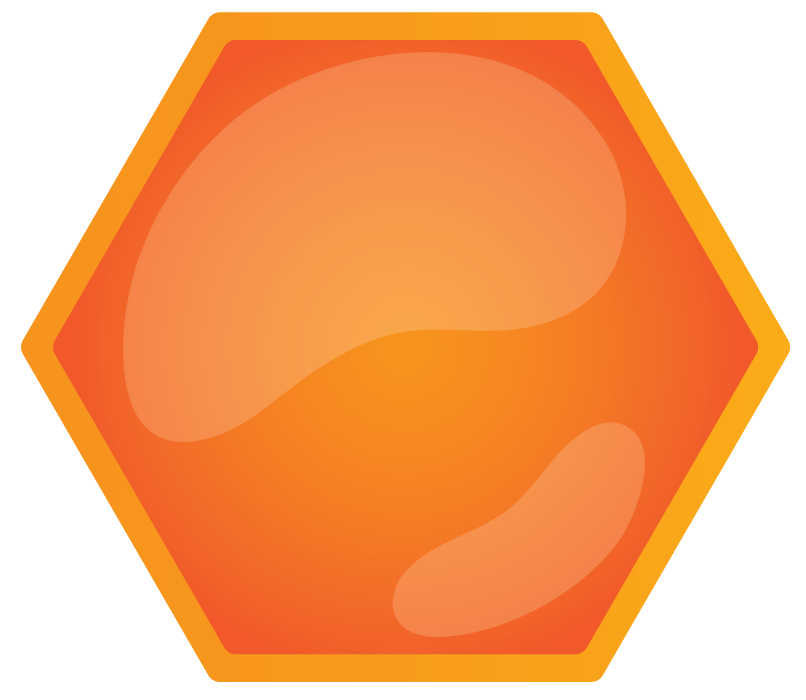 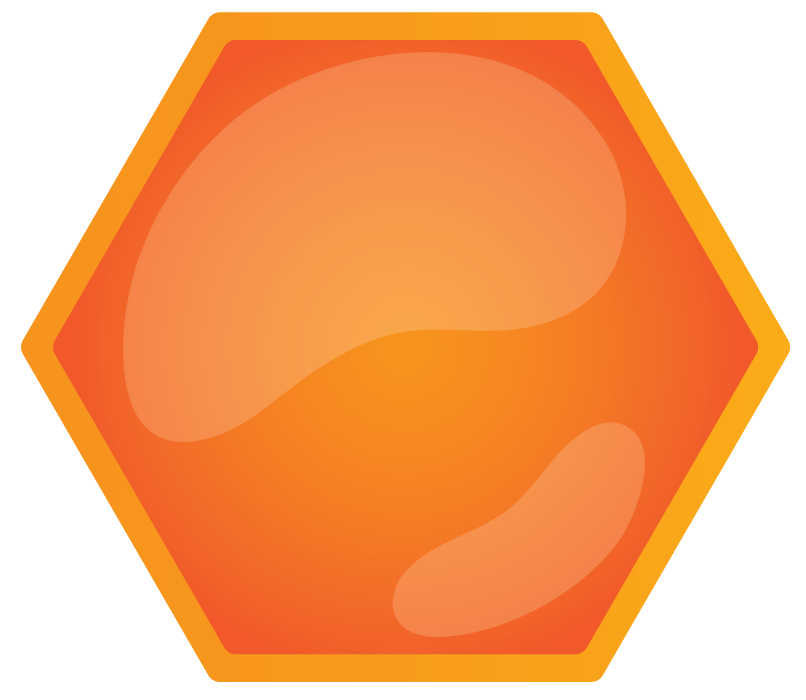 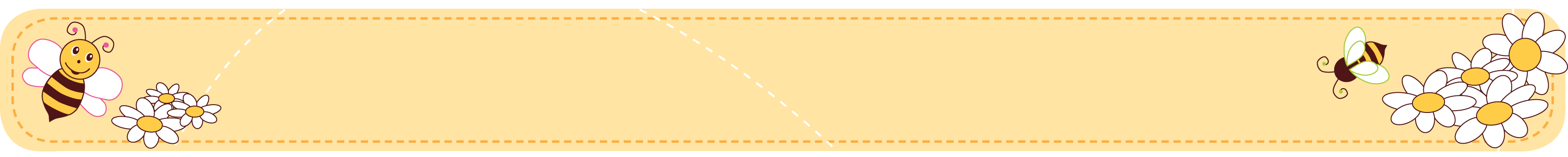 28
11
26
أوجدي ناتج:   4 × 7
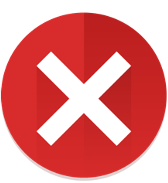 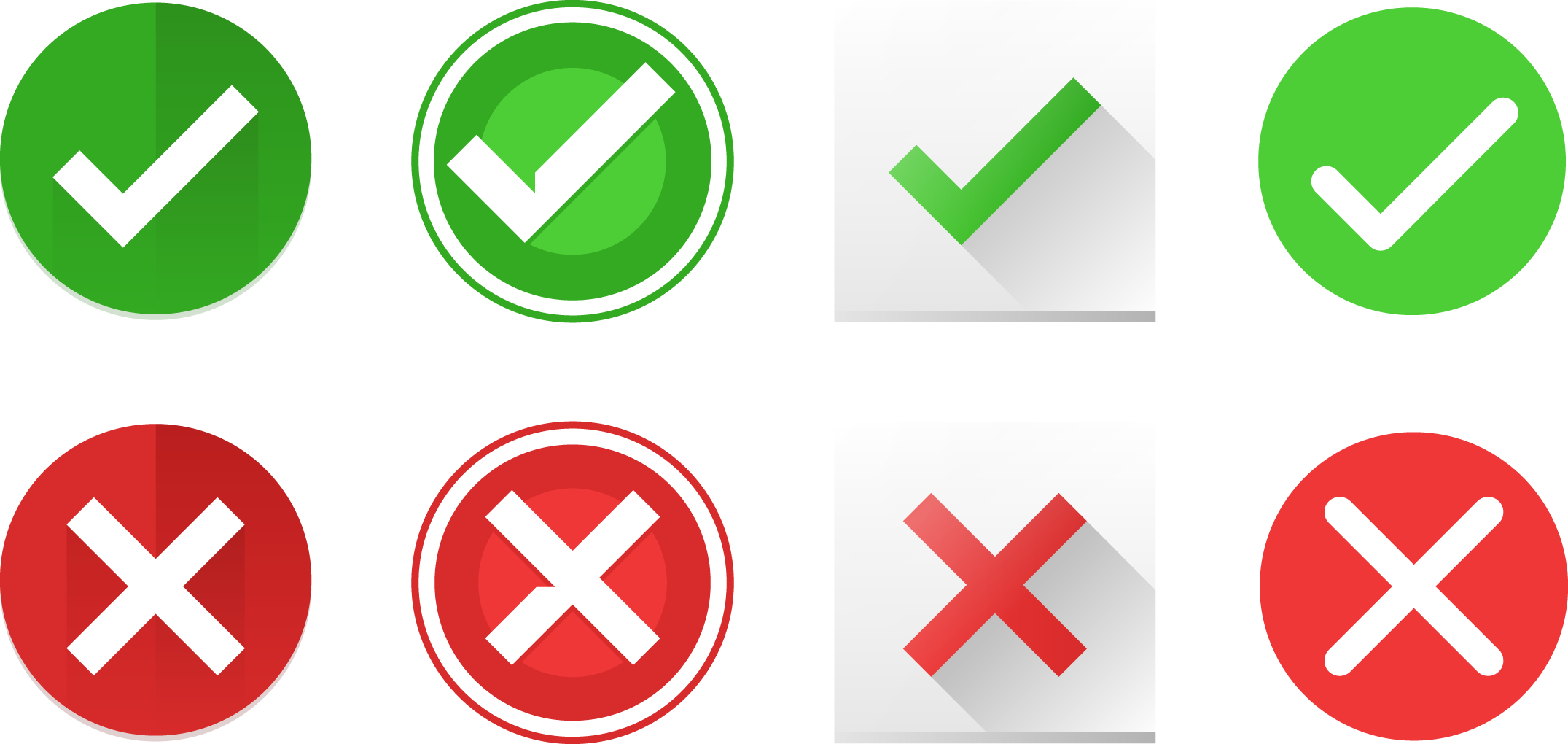 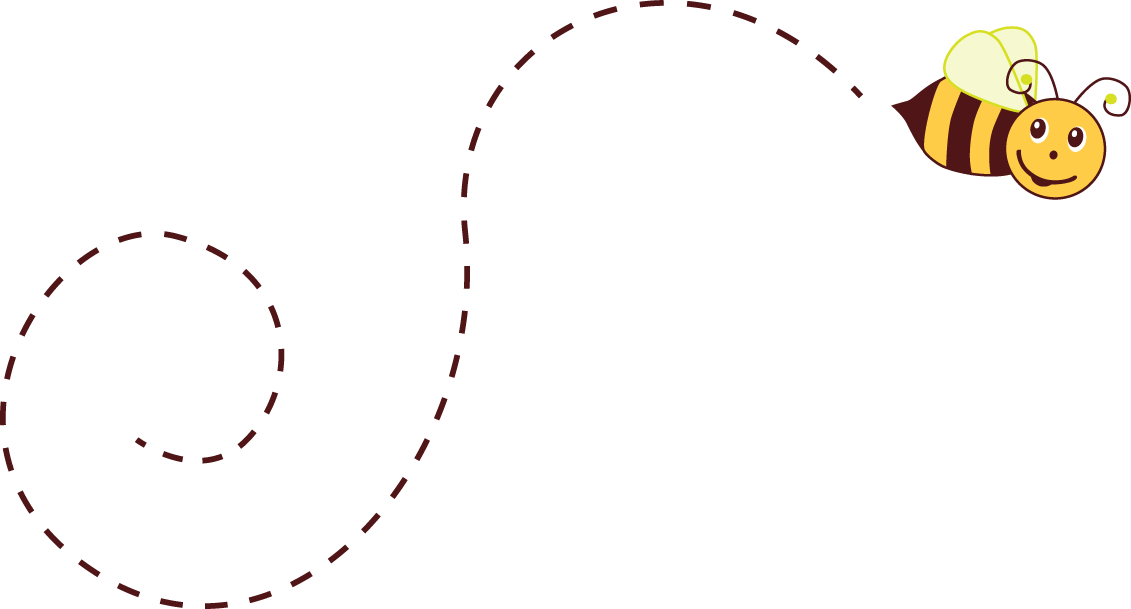 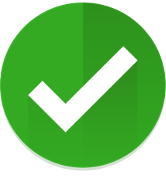 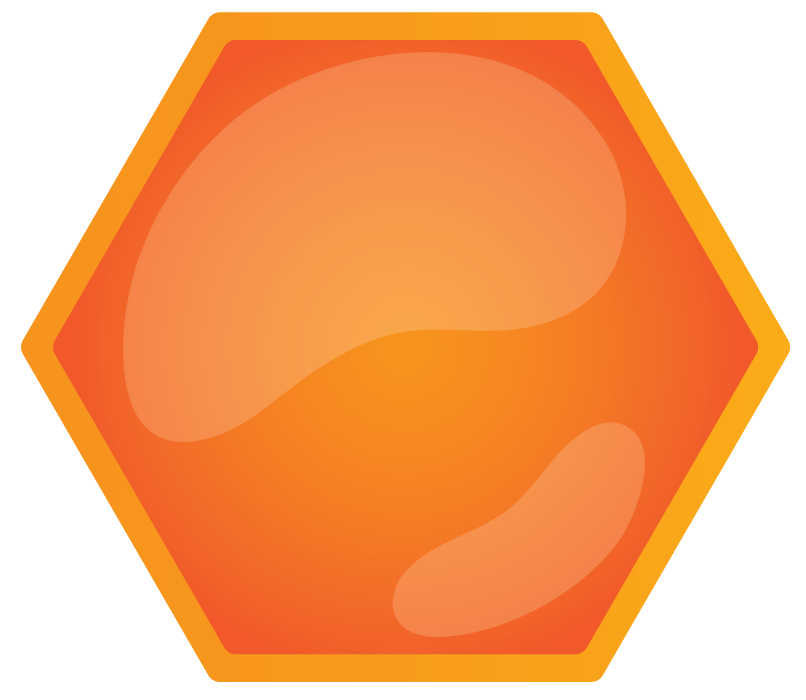 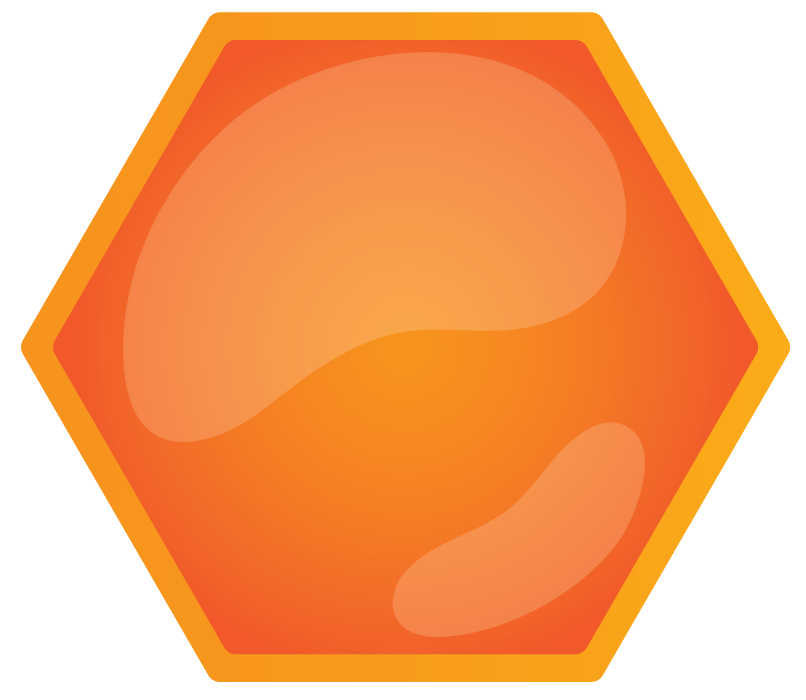 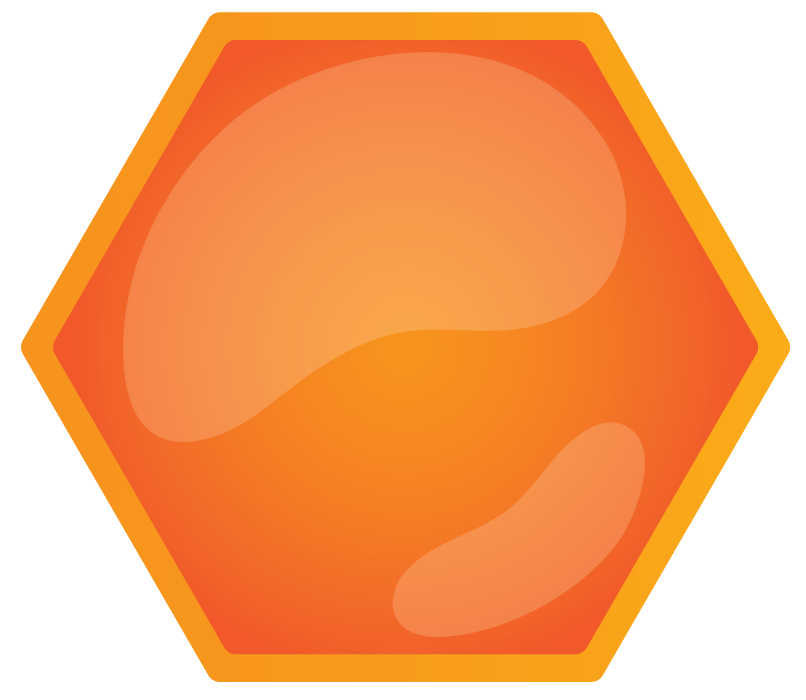 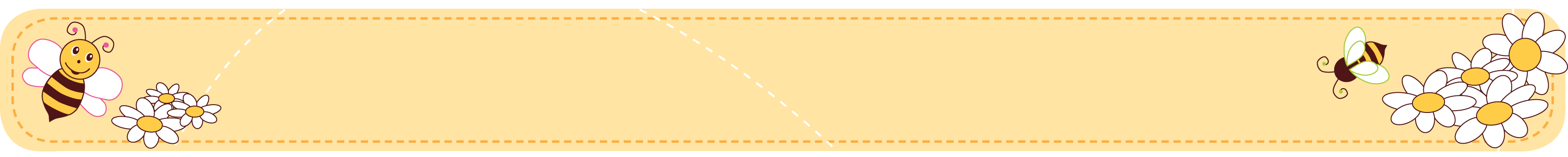 32
36
13
أوجدي ناتج:   9 × 4
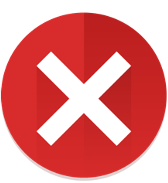 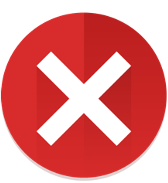 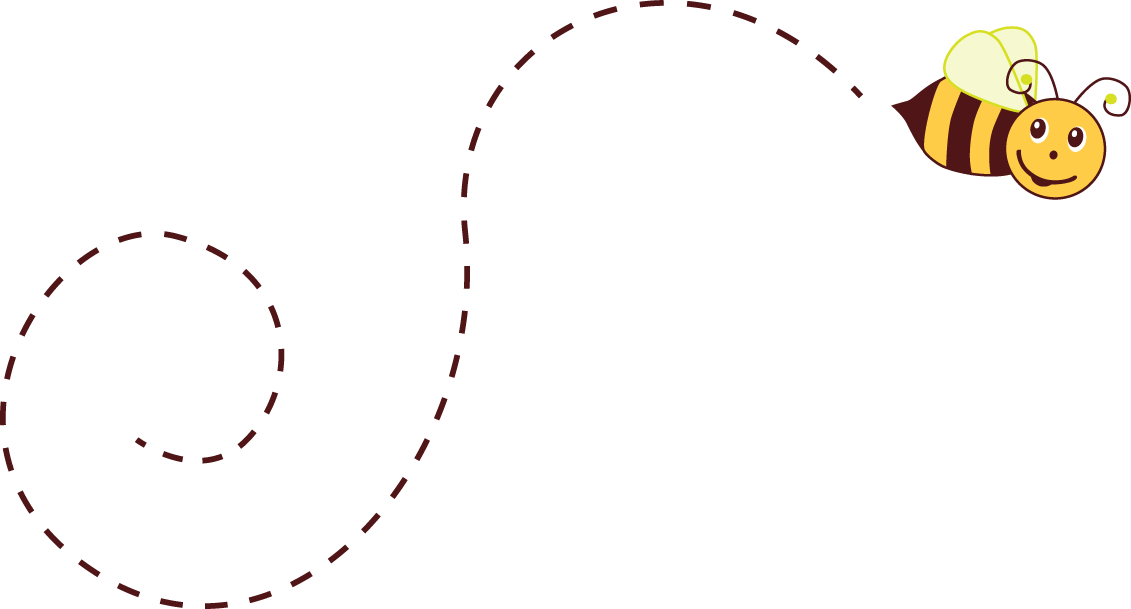 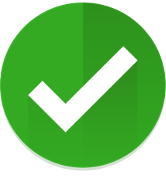 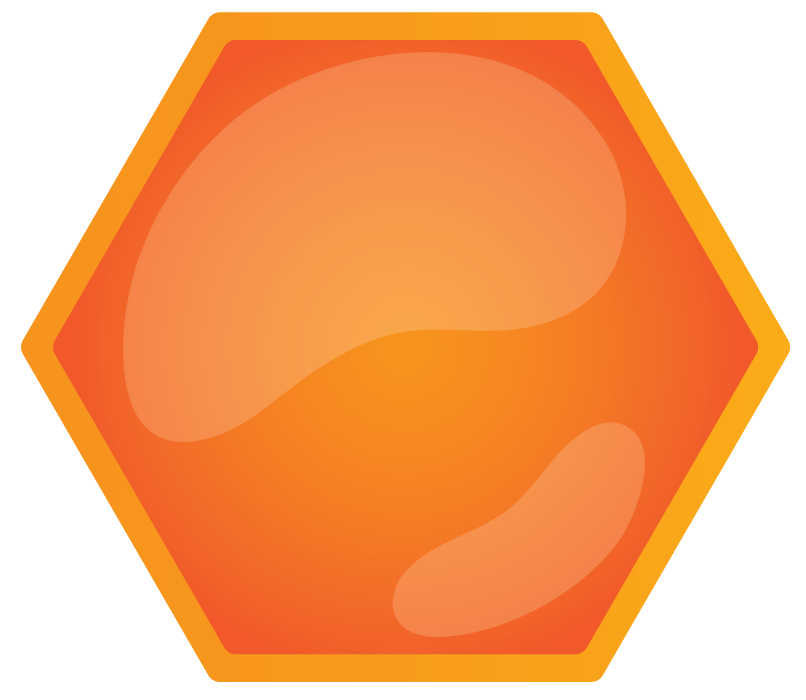 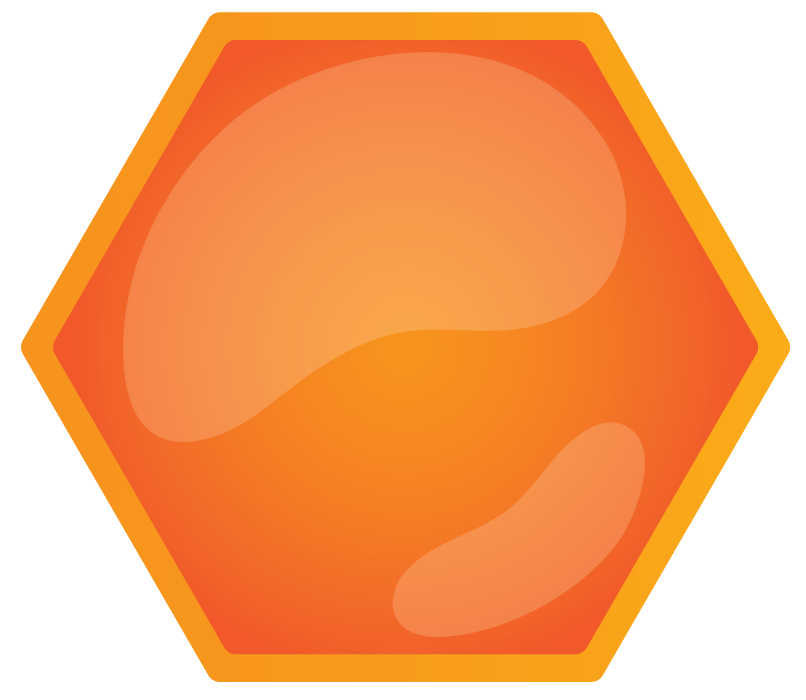 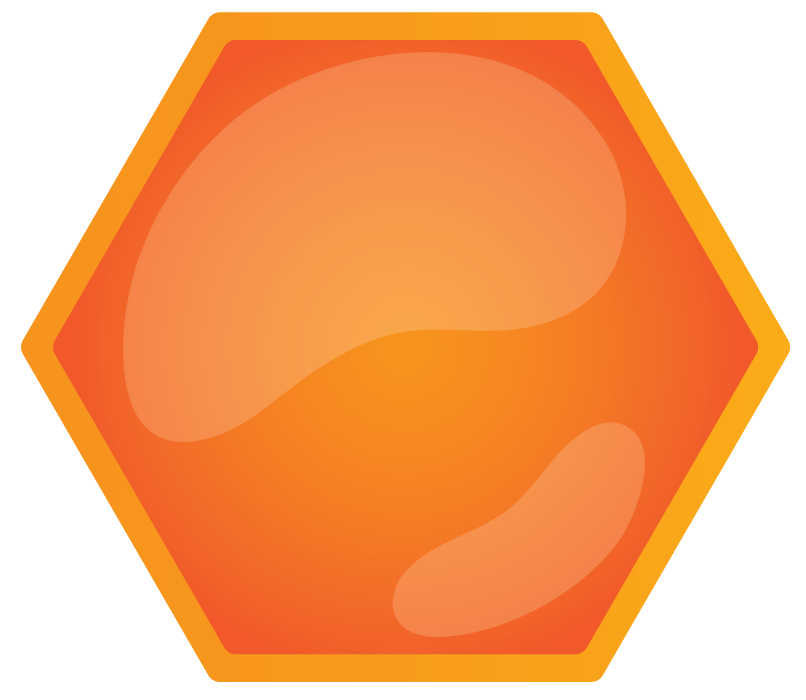 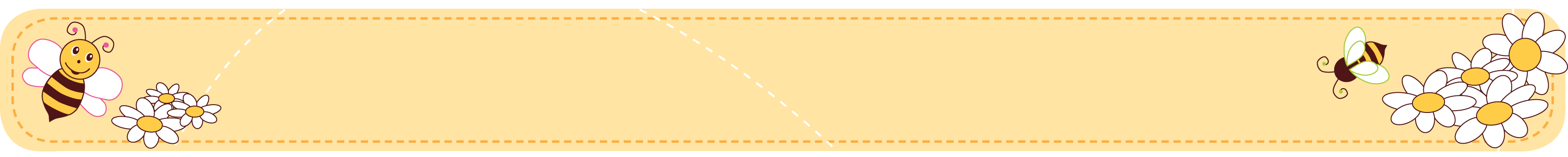 55
15
16
أوجدي ناتج:   5 × 11
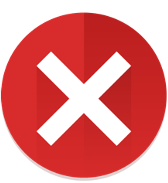 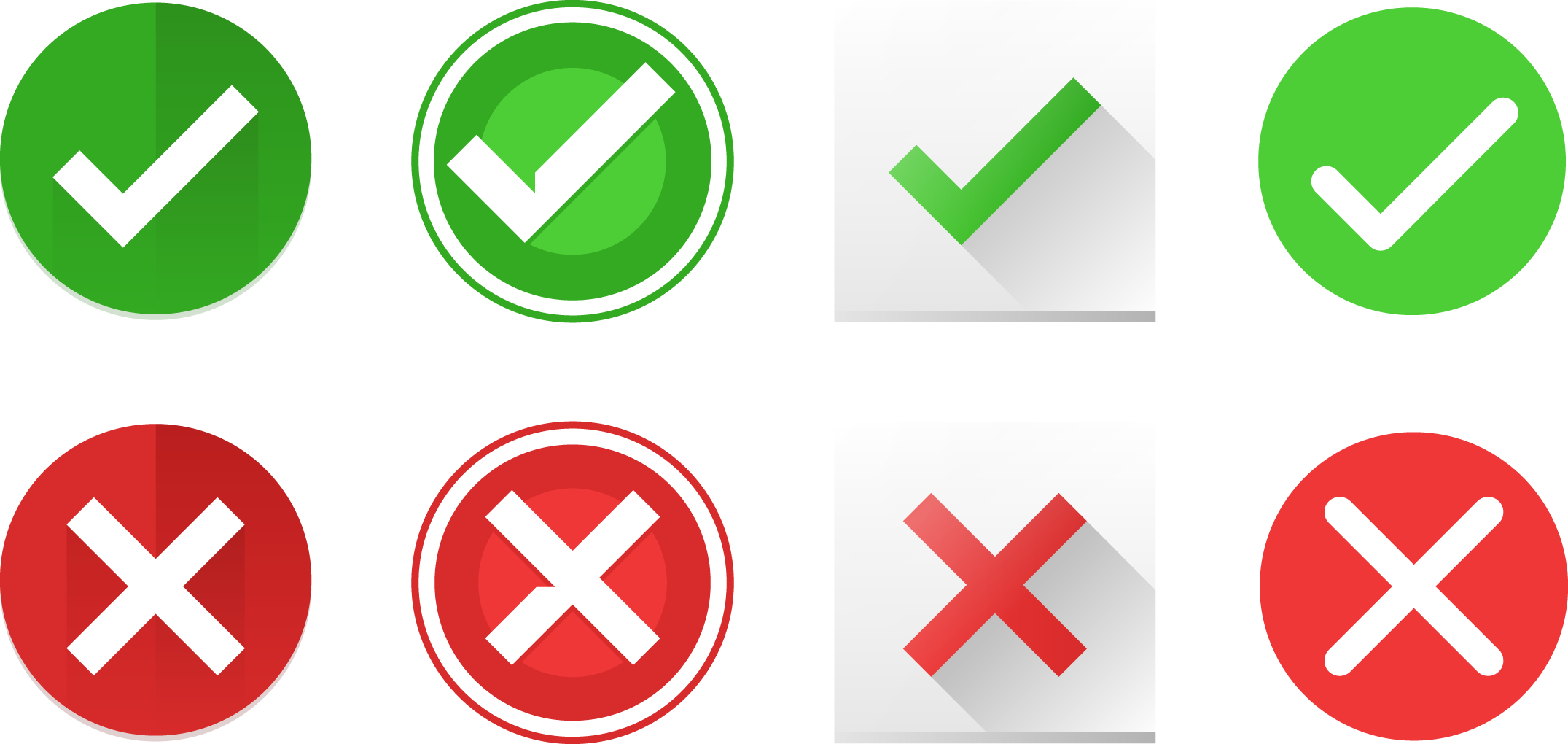 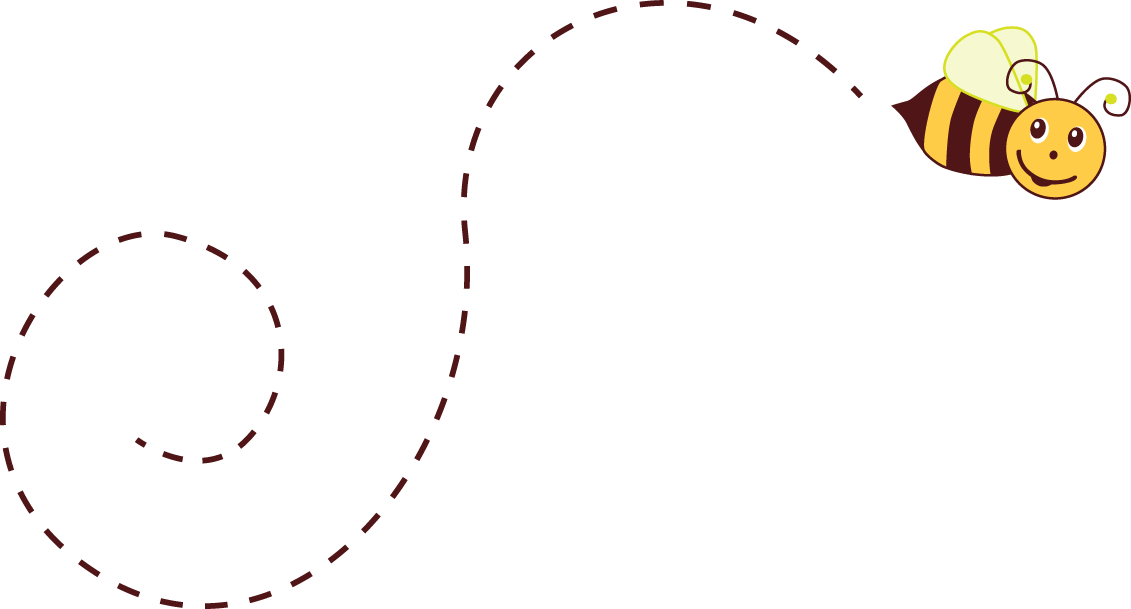 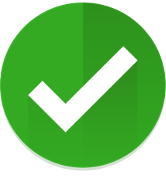 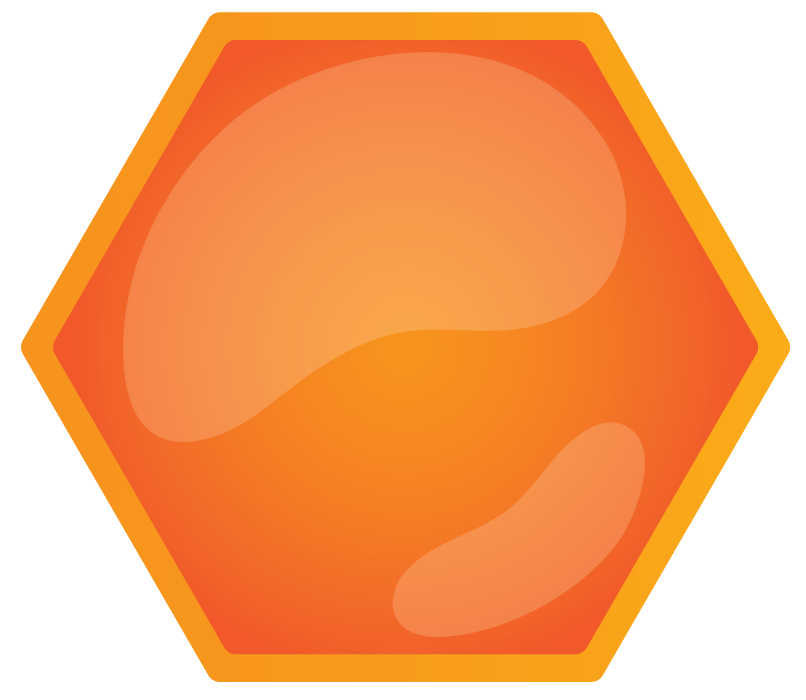 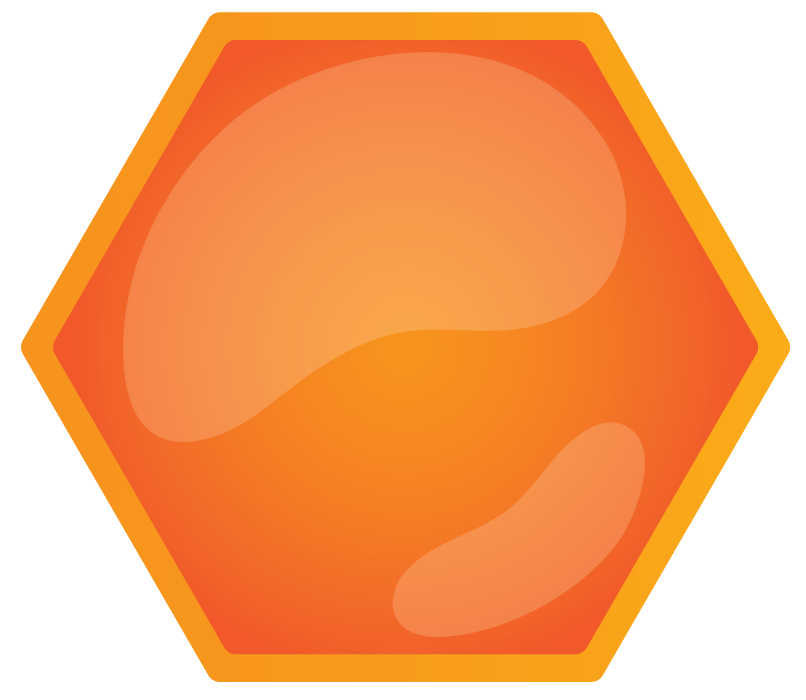 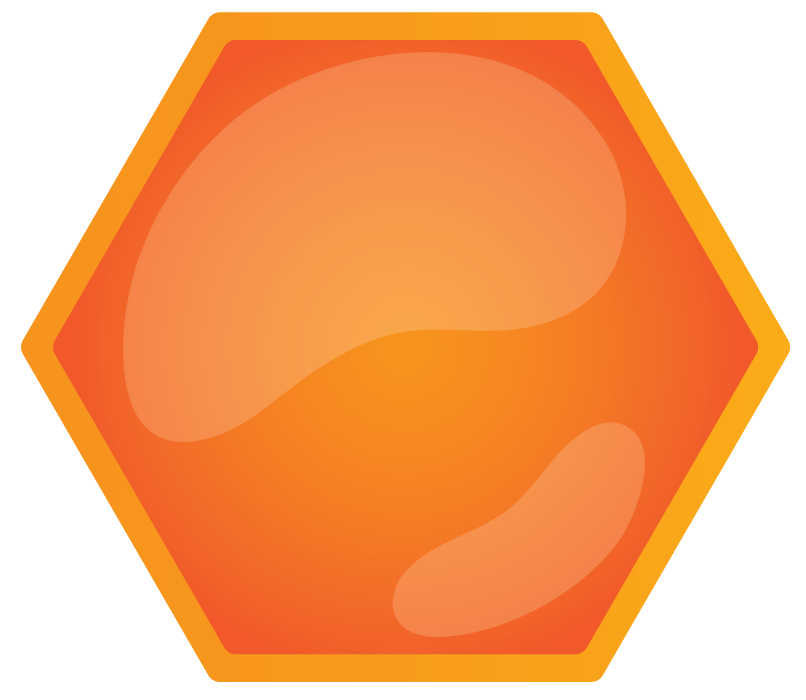 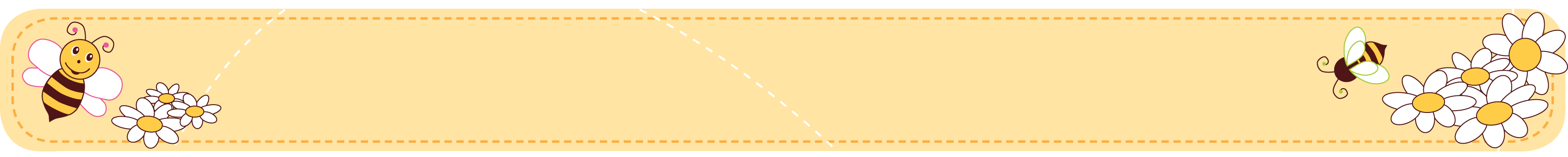 12
26
120
أوجدي ناتج:   20 × 6
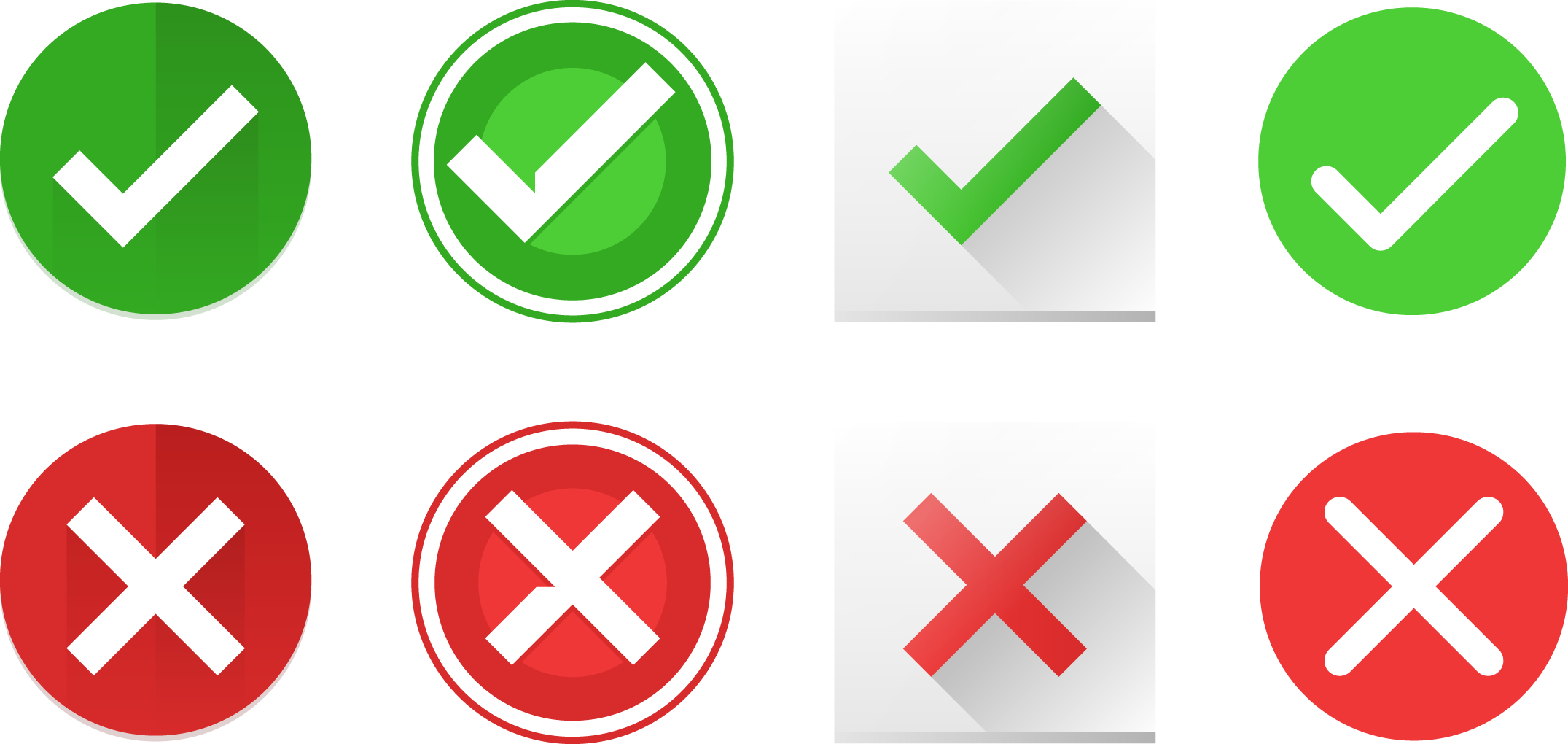 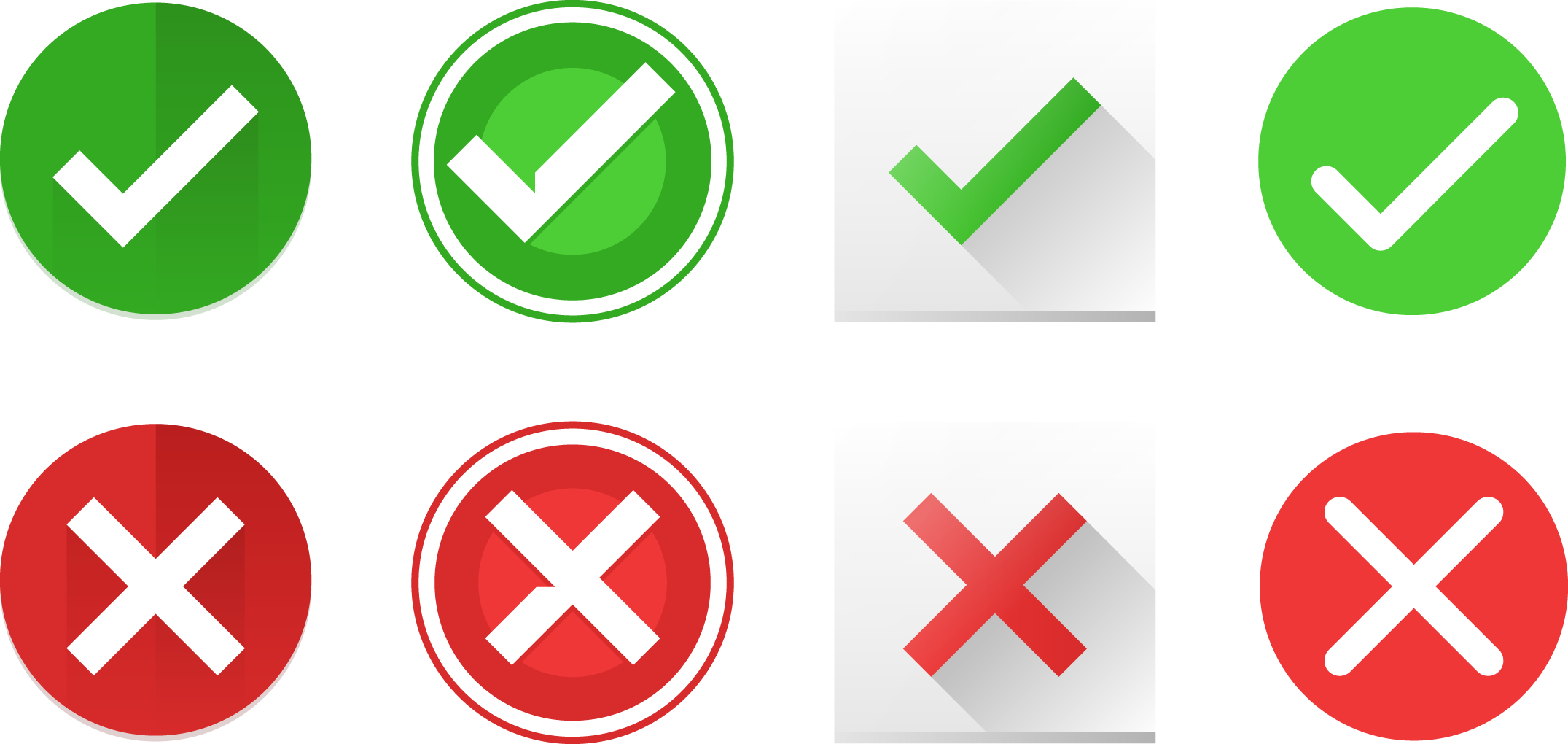 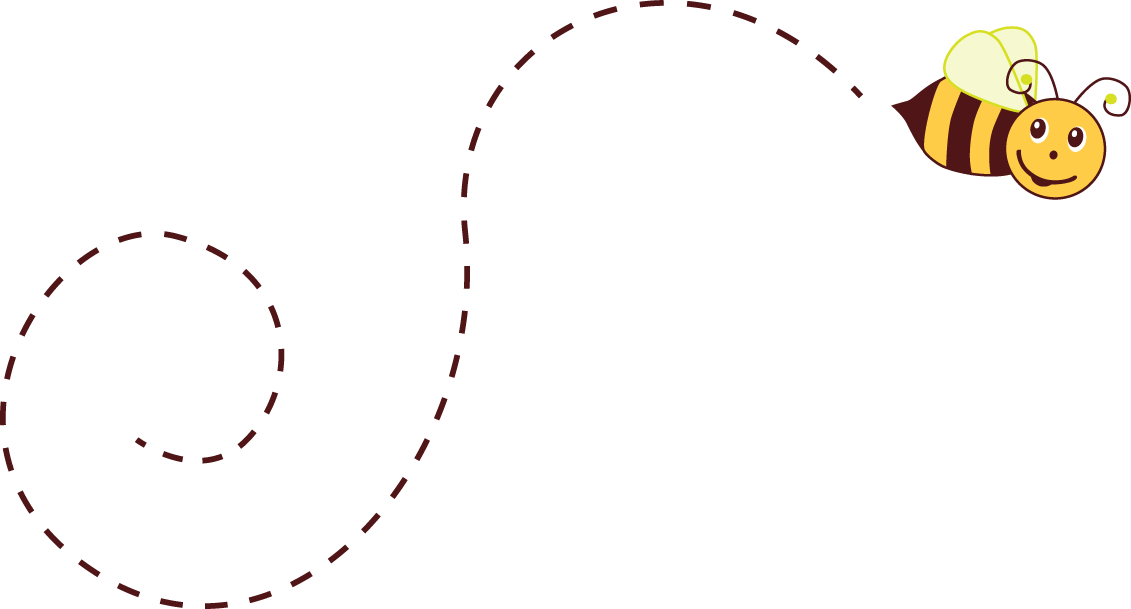 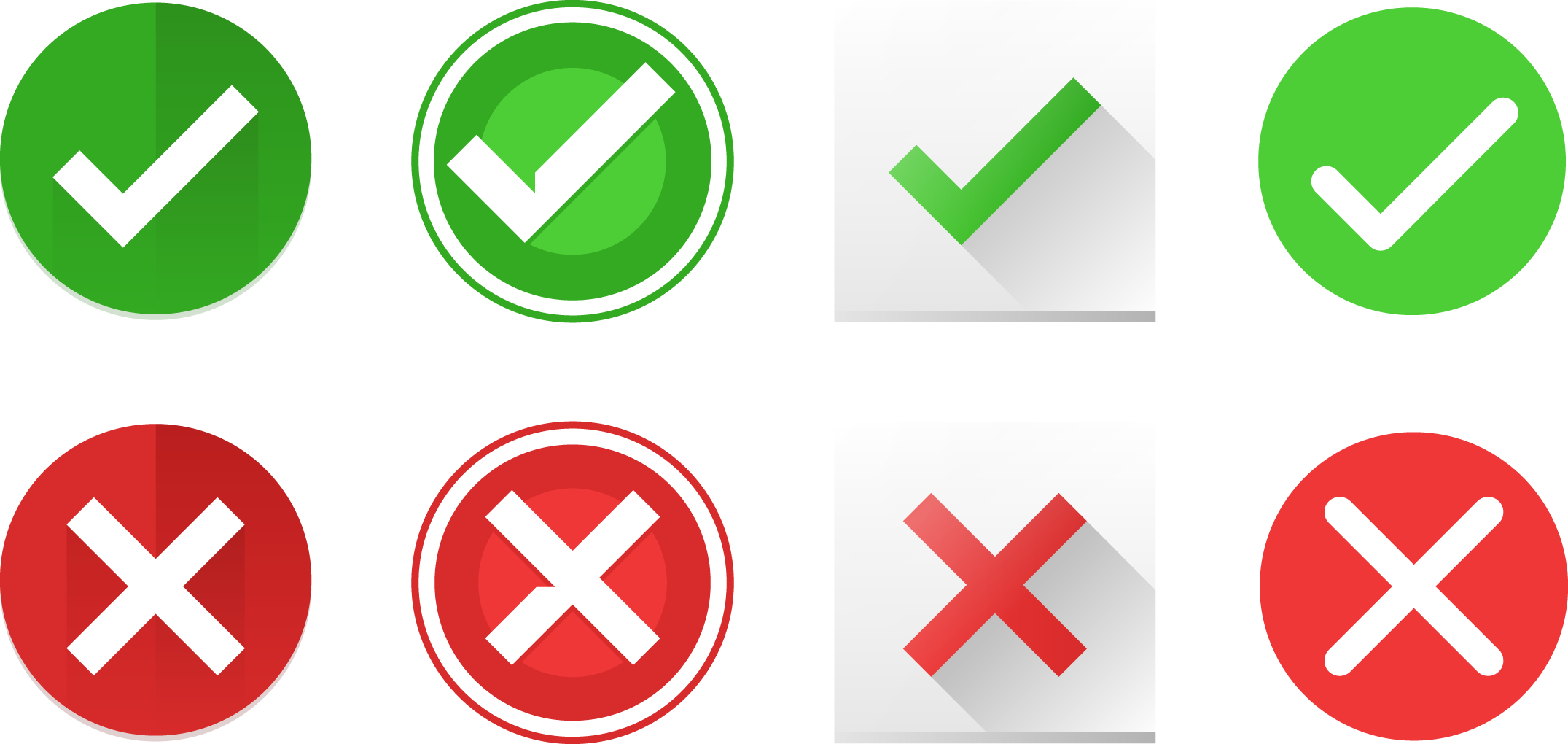 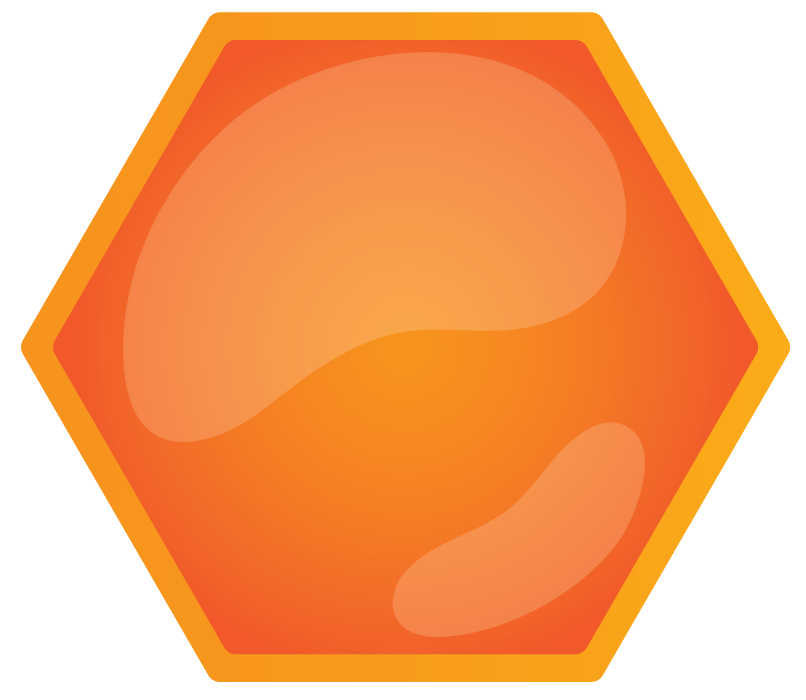 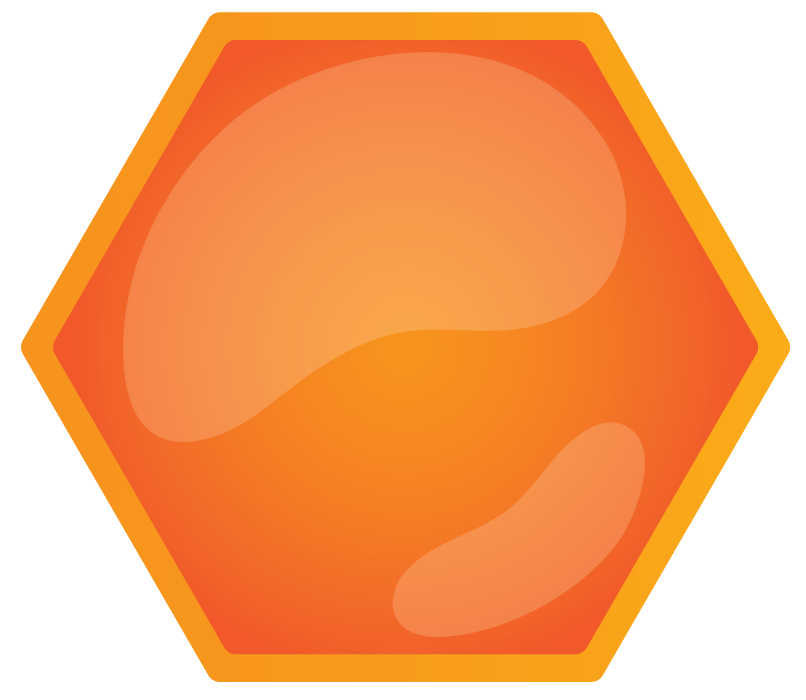 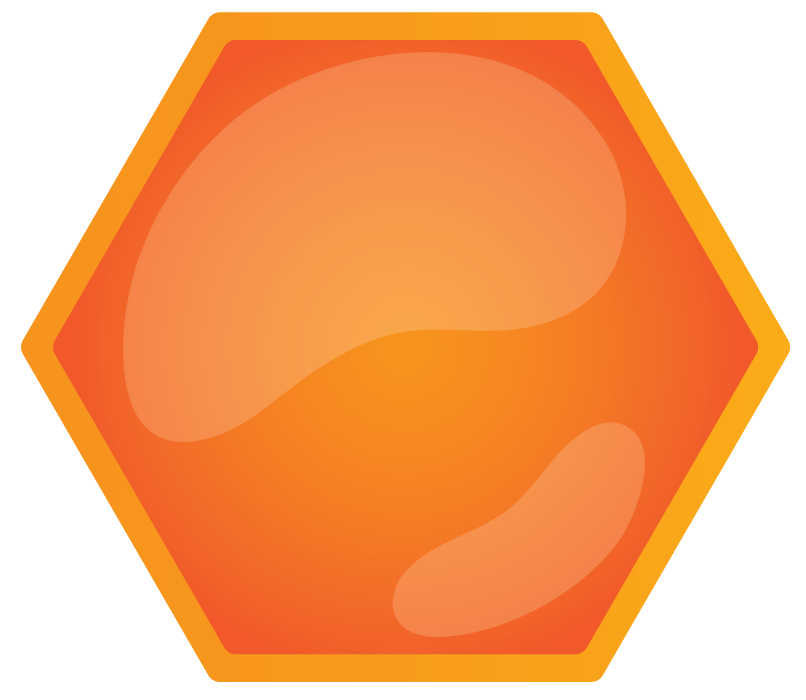 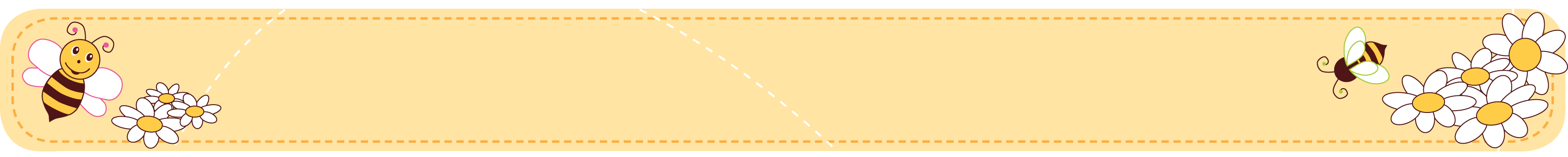 1440
144
1,44
أوجدي ناتج:   14,4 × 10
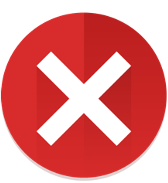 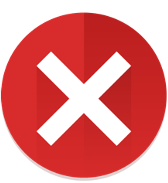 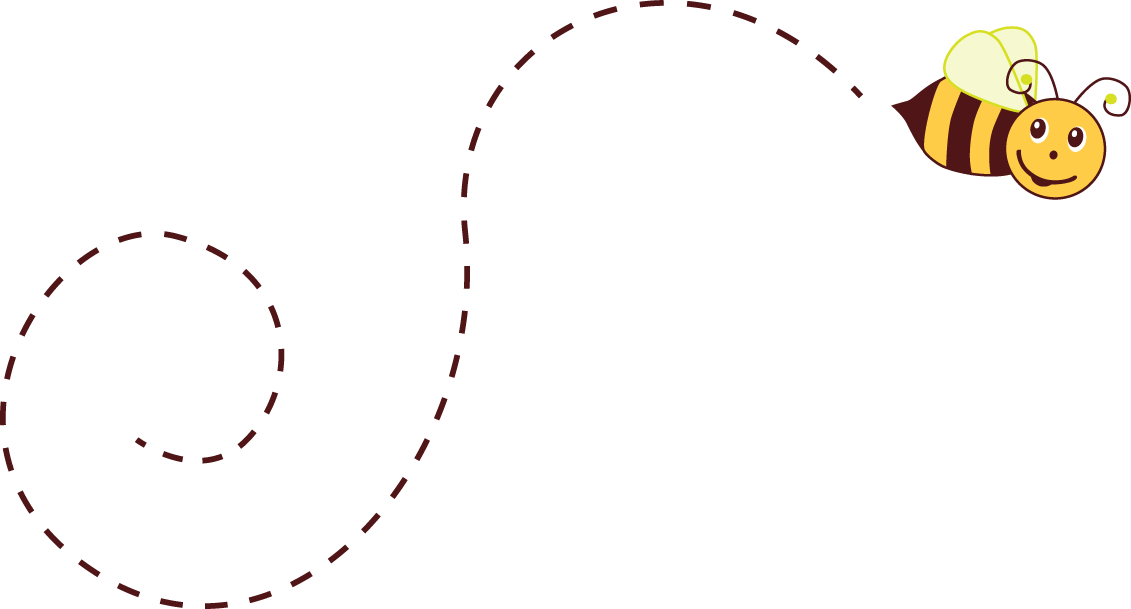 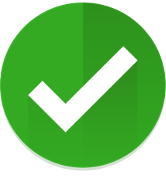 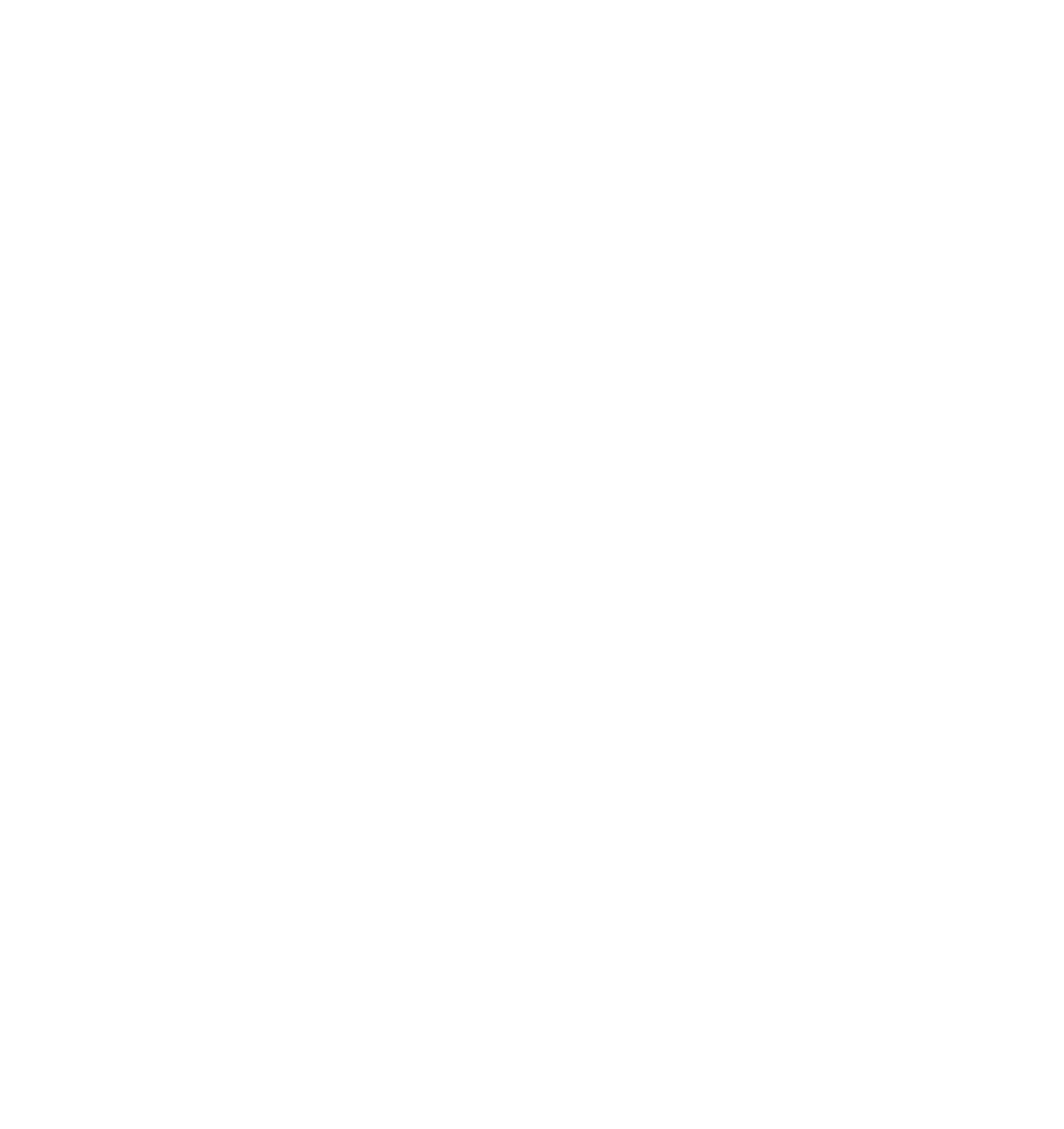 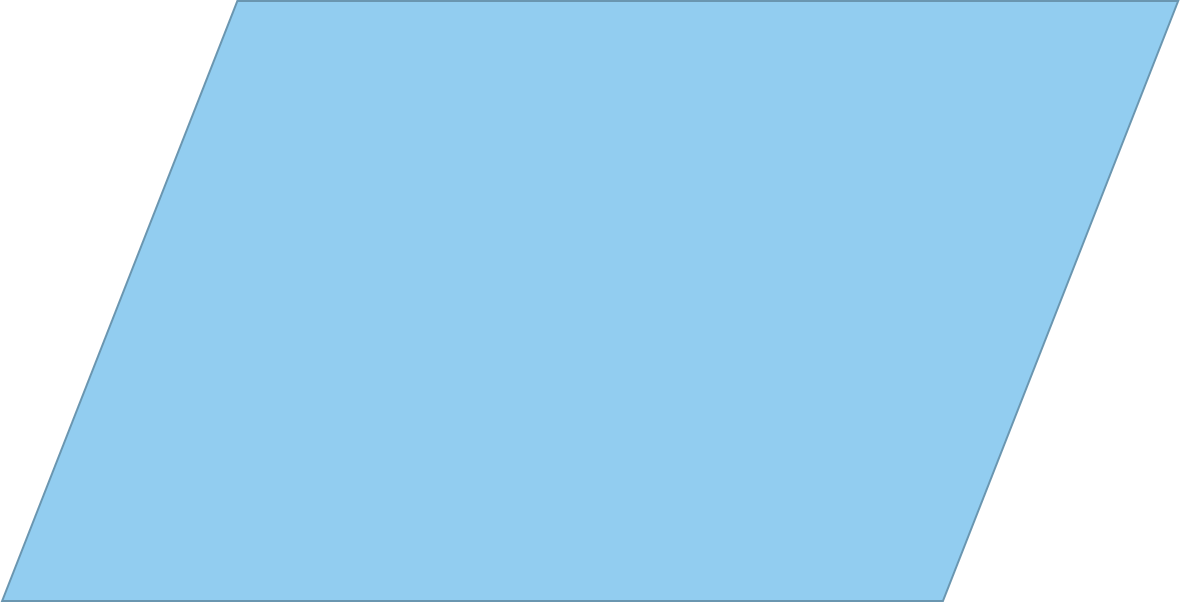 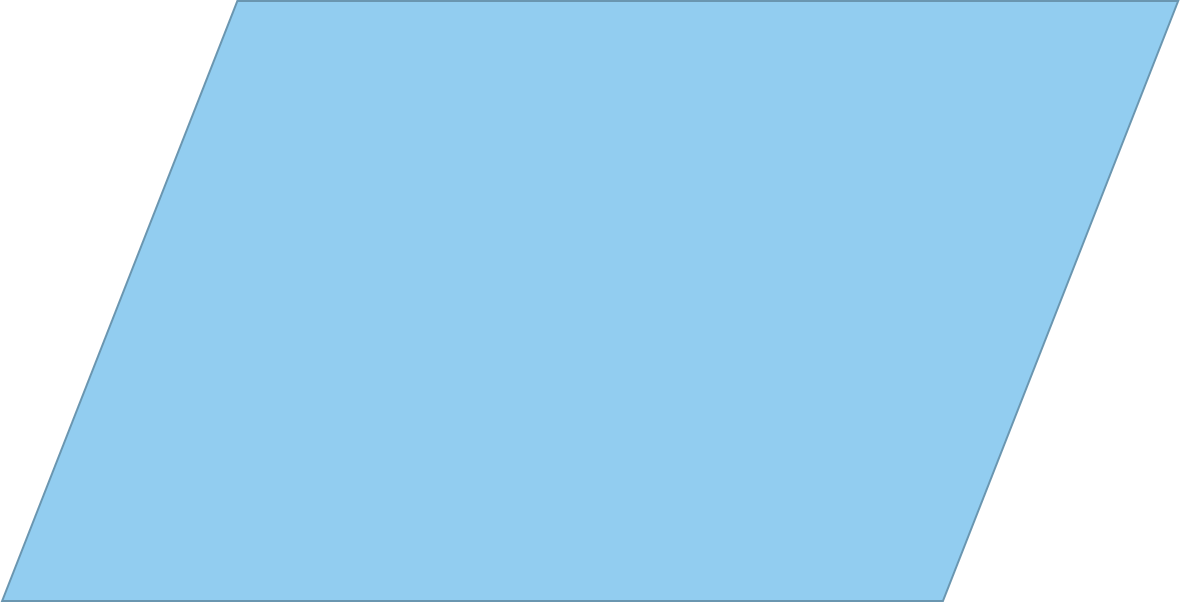 مساحة متوازي الأضلاع =  مساحة المستطيل
       =   القاعدة × الارتفاع
صفحة 159
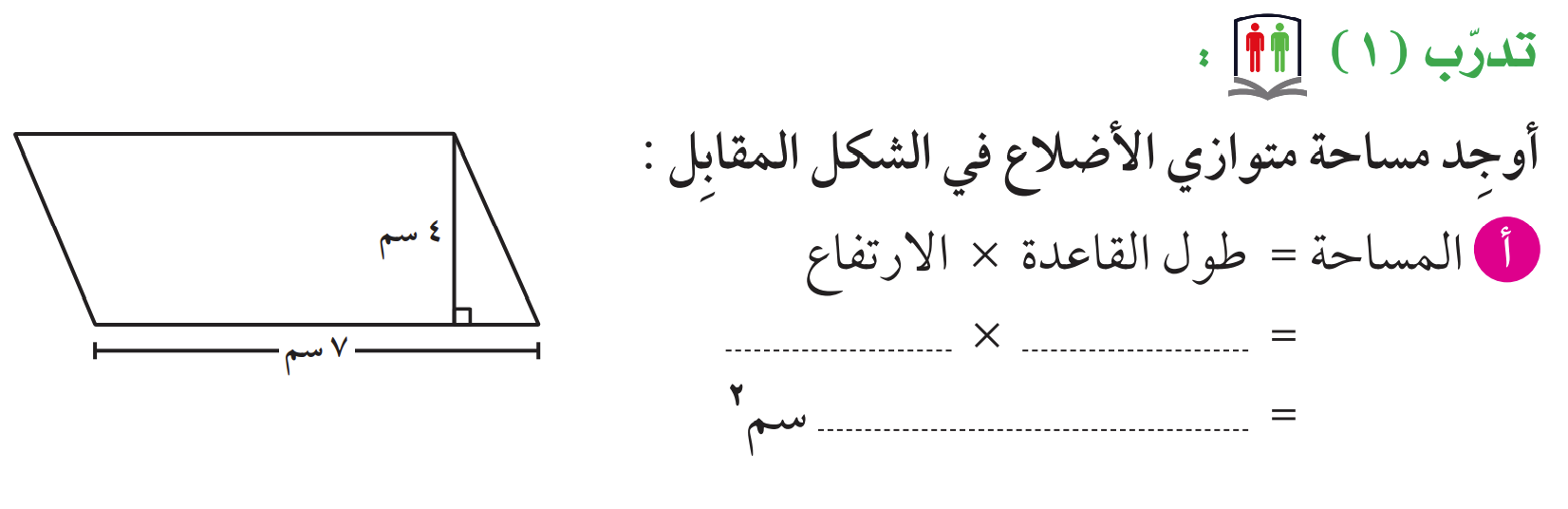 4
7
28
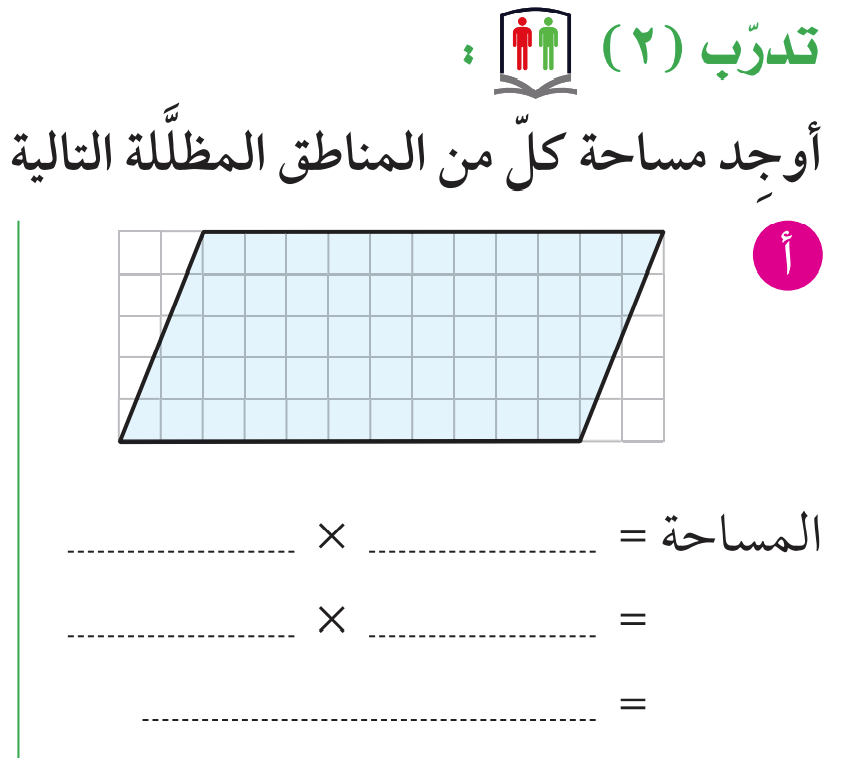 صفحة 159
القاعدة
الارتفاع
5
11
وحدة مربعة
55
1
1
2
2
مساحة المثلث =              × القاعدة × الارتفاع
مساحة المثلث =          مساحة متوازي الأضلاع
صفحة 161
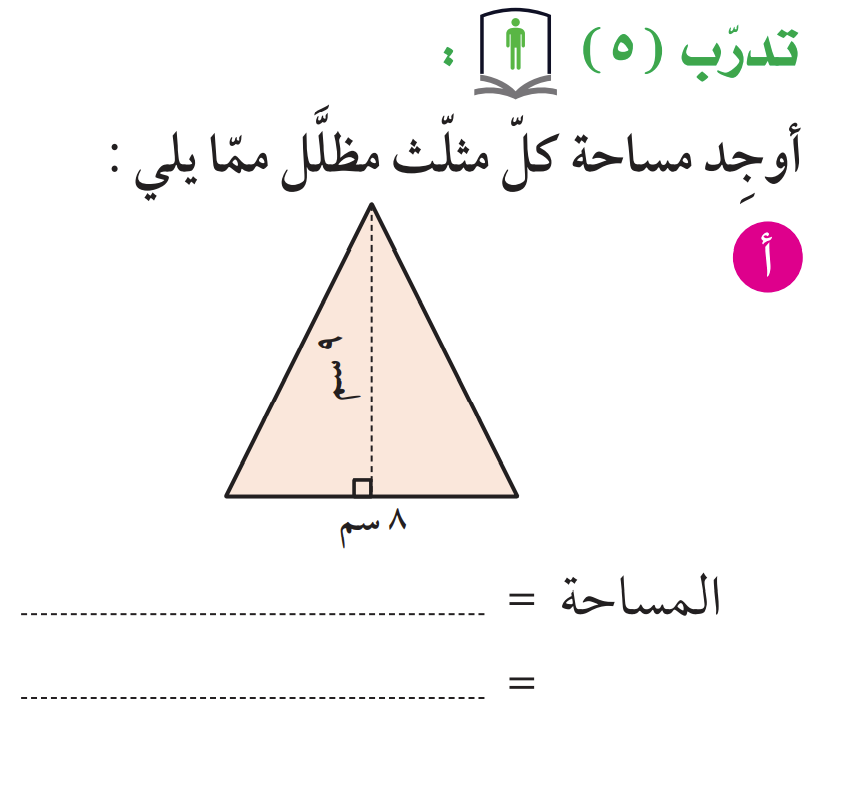 1
1
2
2
× ق × ع
4
= 36 سم 2
× 8 × 9
1
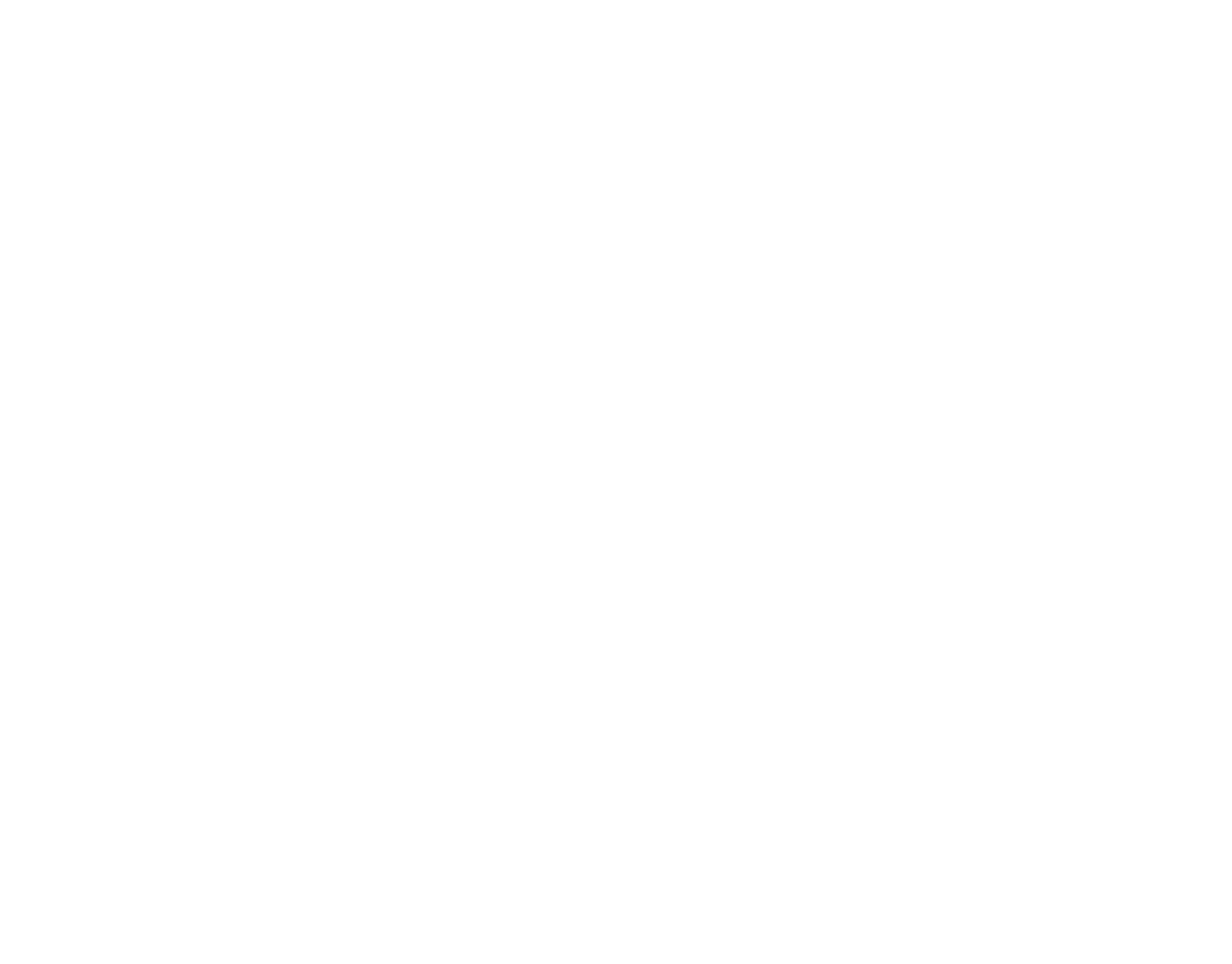 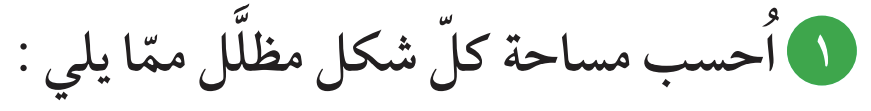 صفحة 162
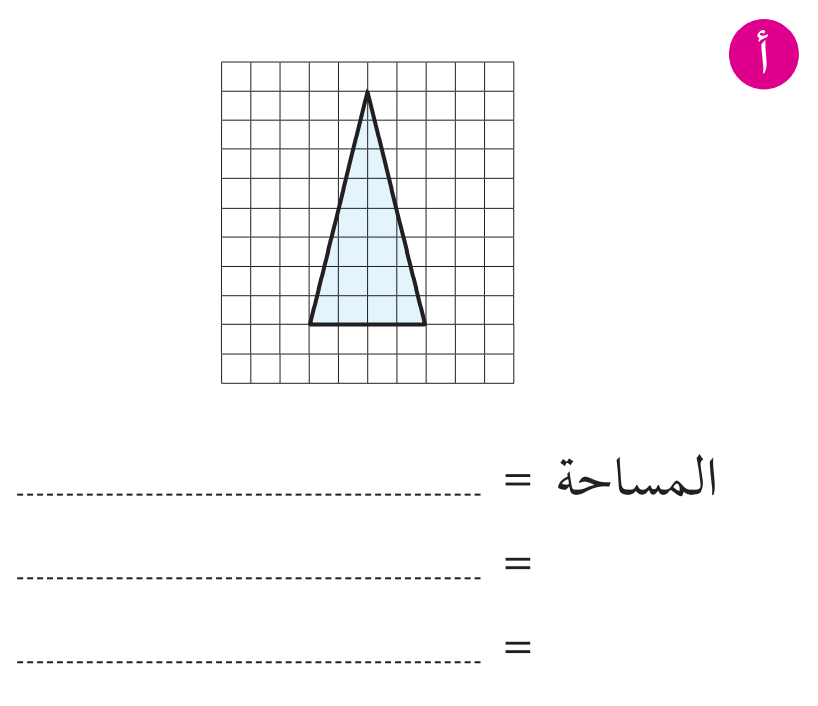 1
1
2
2
× ق × ع
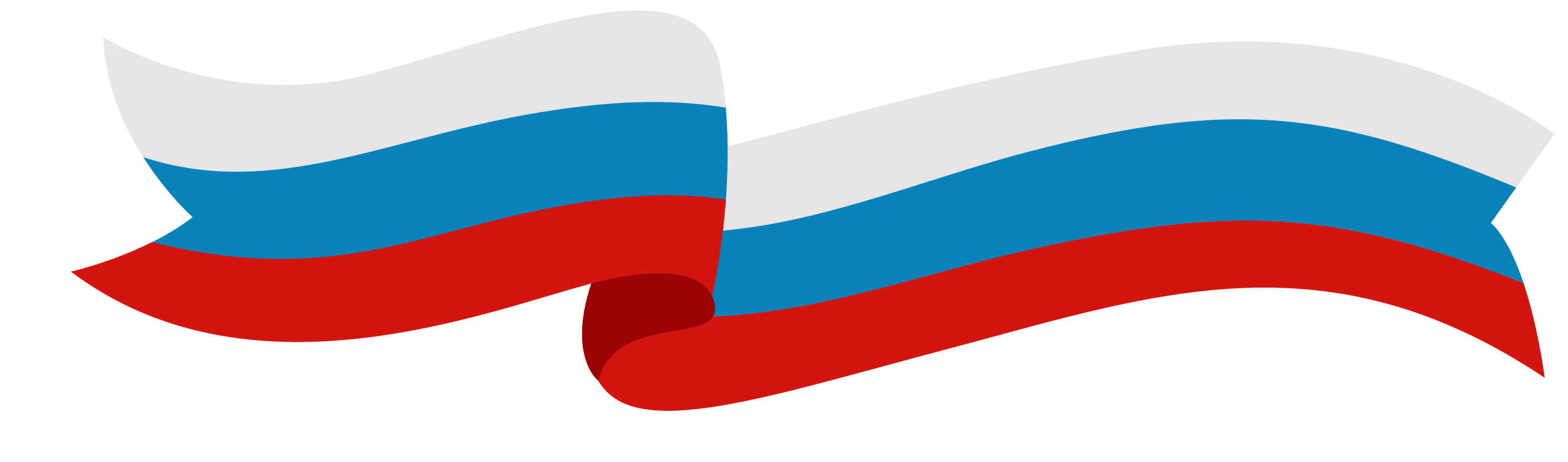 2
1
× 4 × 8
16 وحدة مربعة
صفحة 162
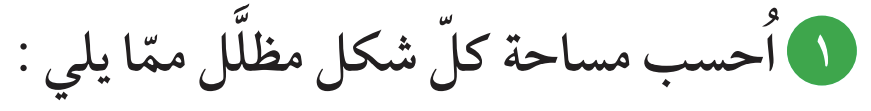 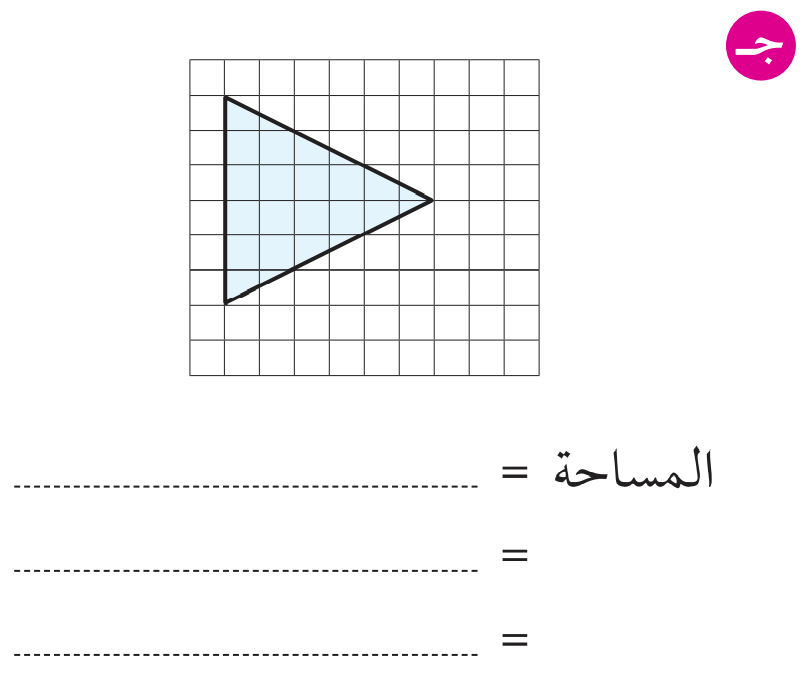 1
1
2
2
× ق × ع
3
× 6 × 6
1
18 وحدة مربعة
صفحة 162
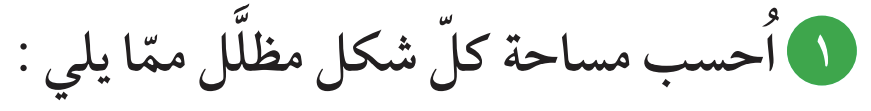 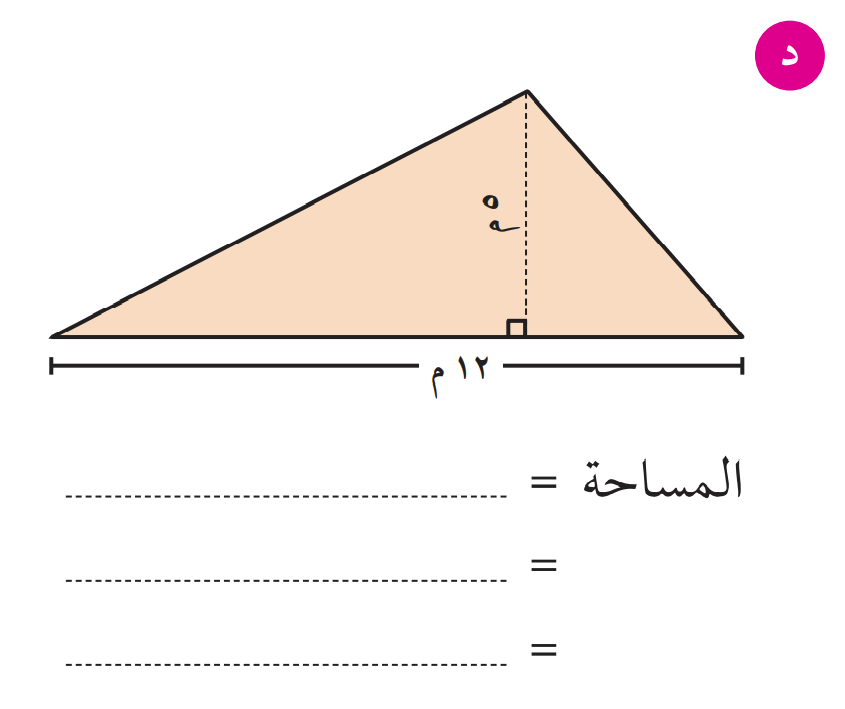 1
1
2
2
× ق × ع
6
× 12 × 5
1
30 م 2
صفحة 163
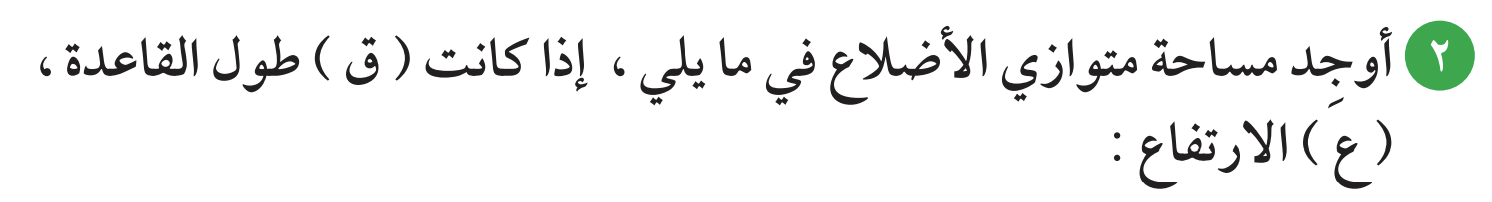 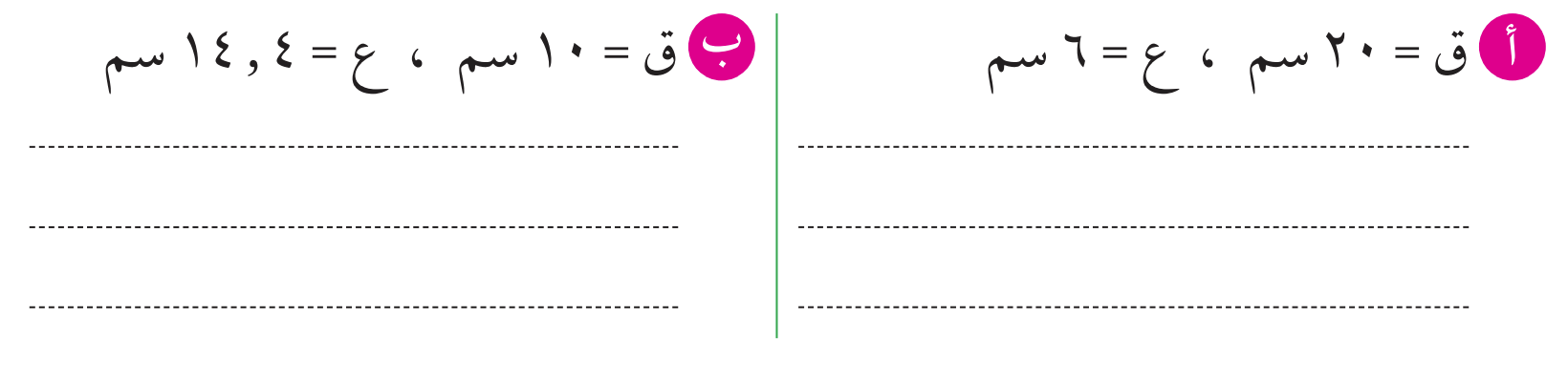 م  =  ق  ×  ع
=  20  ×  6
سم2
=  120
صفحة 163
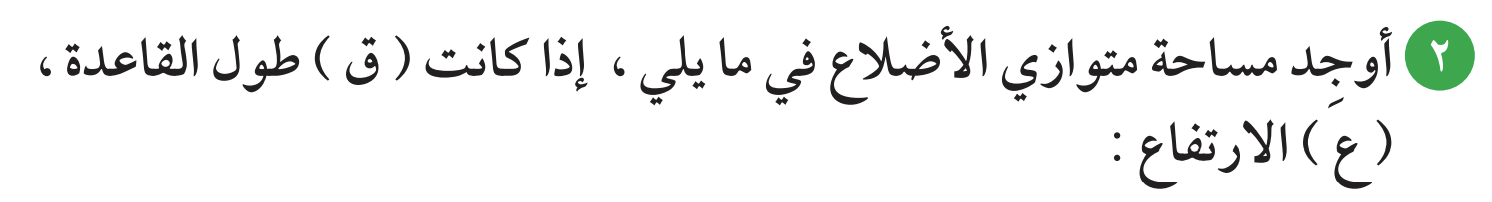 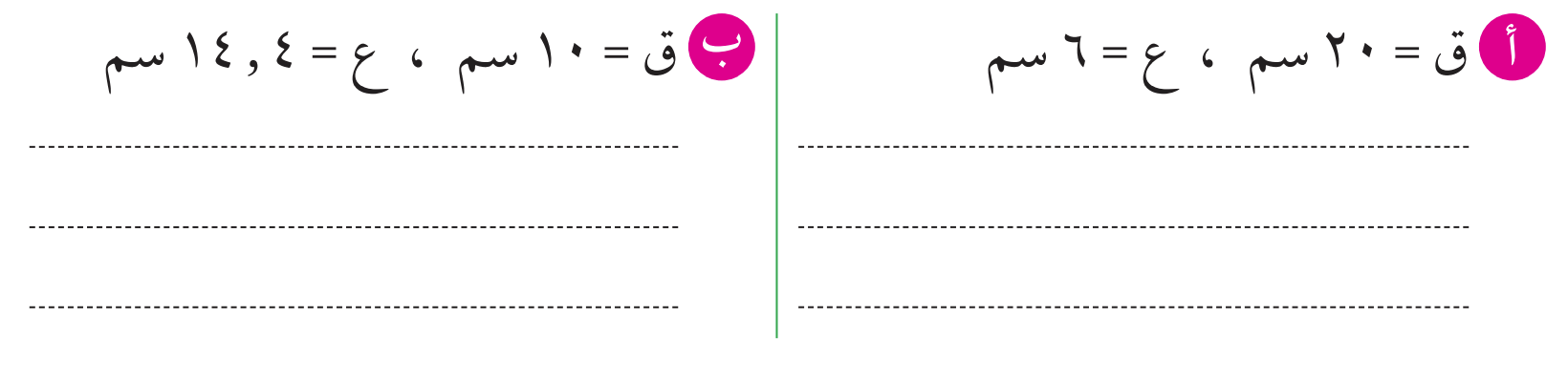 م  =  ق  ×  ع
=  10  ×  14,4
سم2
=  144
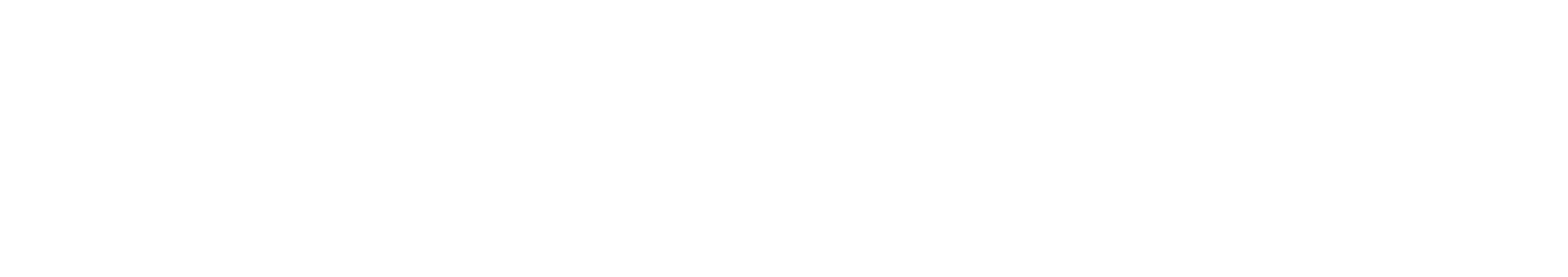 اختاري الإجابة الصحيحة :
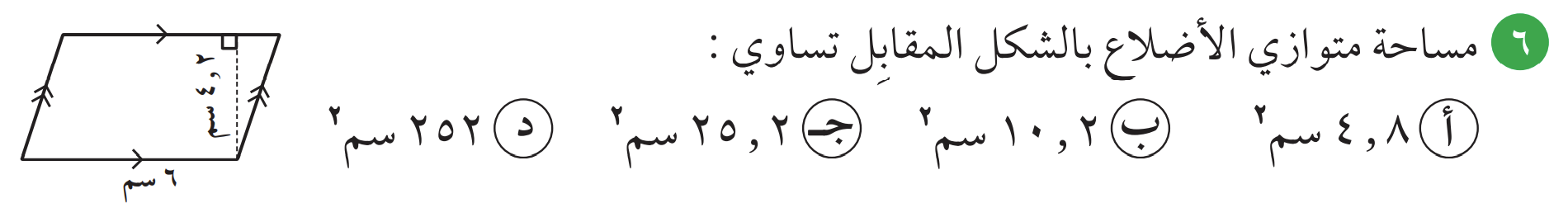 ماذا تعلمنا اليوم ؟